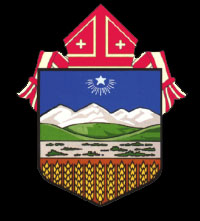 Diocese of Calgary Mission Council
Report of 2016
SAVE TRUST: Helping Mining Children for Education in India
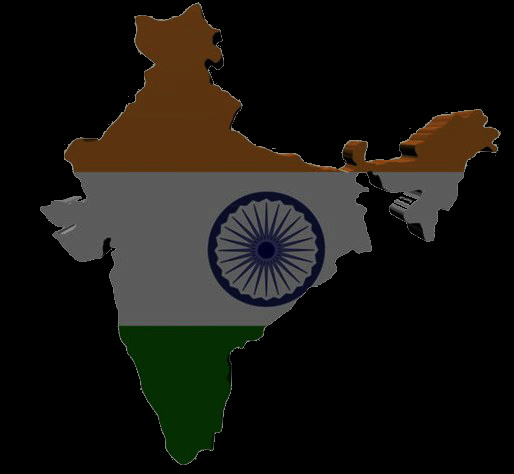 Amaravathi Road, Nagaralu, 
Guntur-522 034, (A.P.) S. India
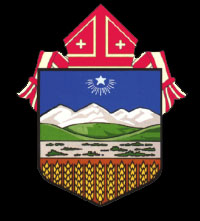 SAVE TRUST:   Helping Mining Children for Education in India
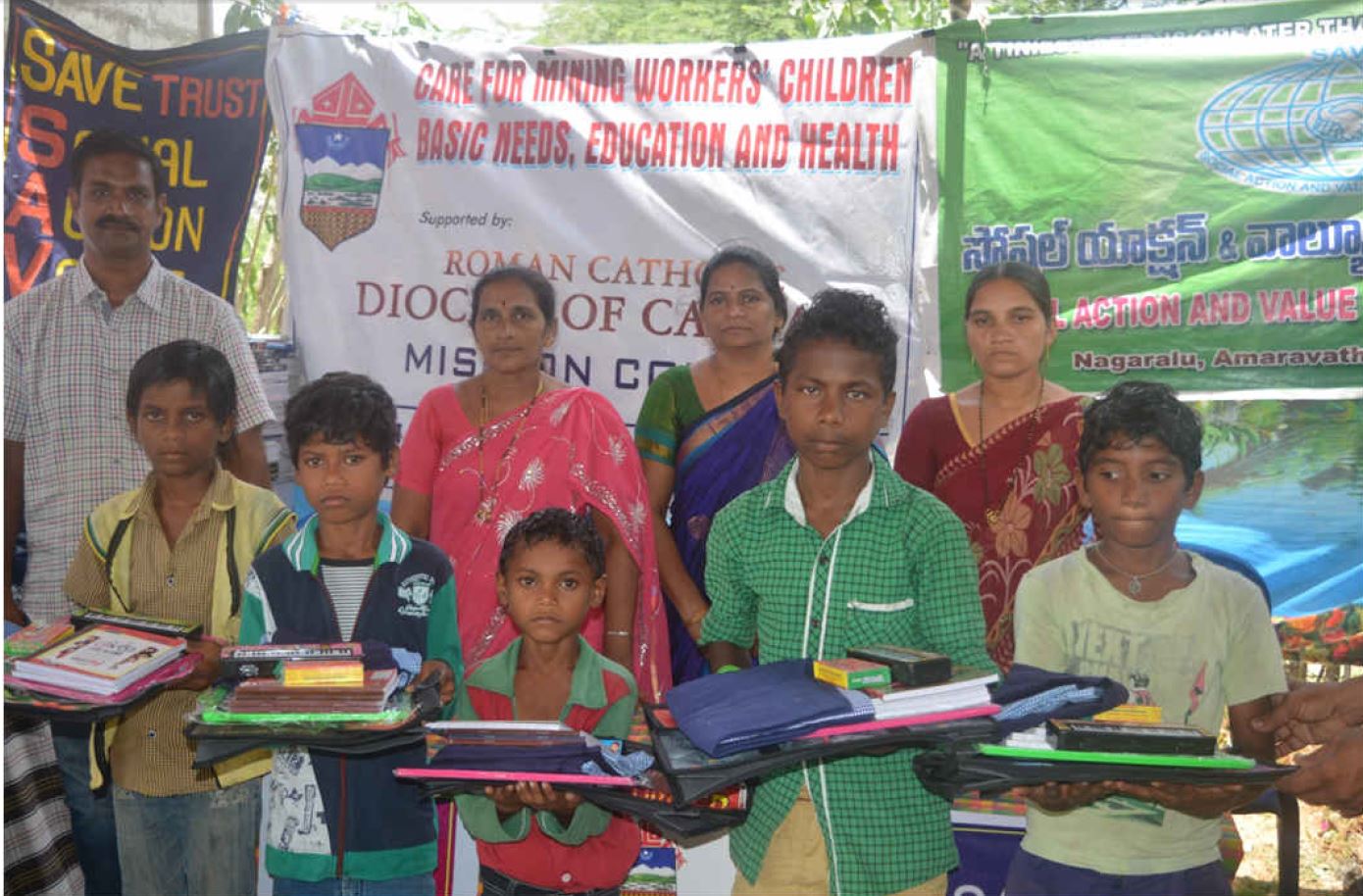 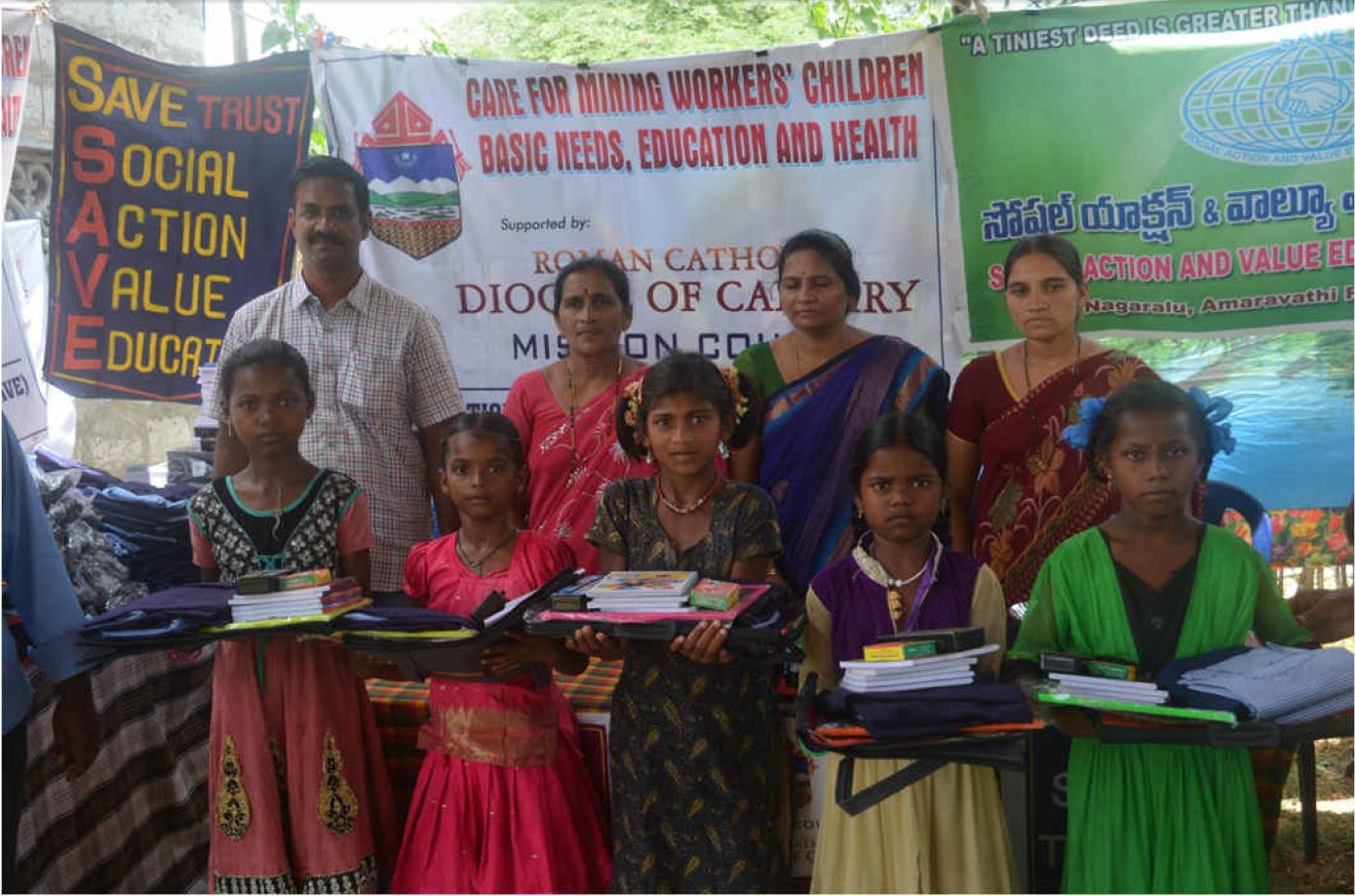 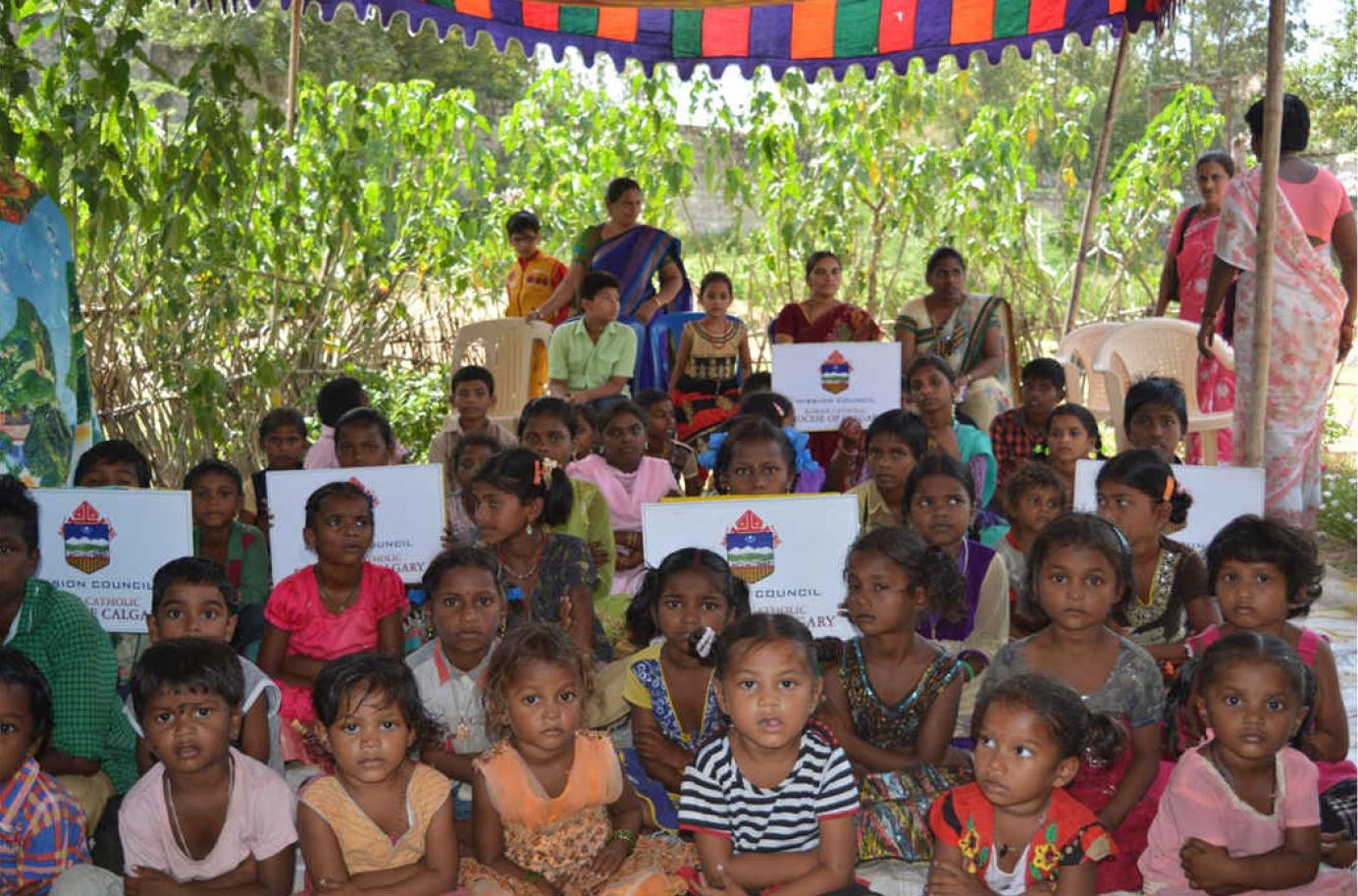 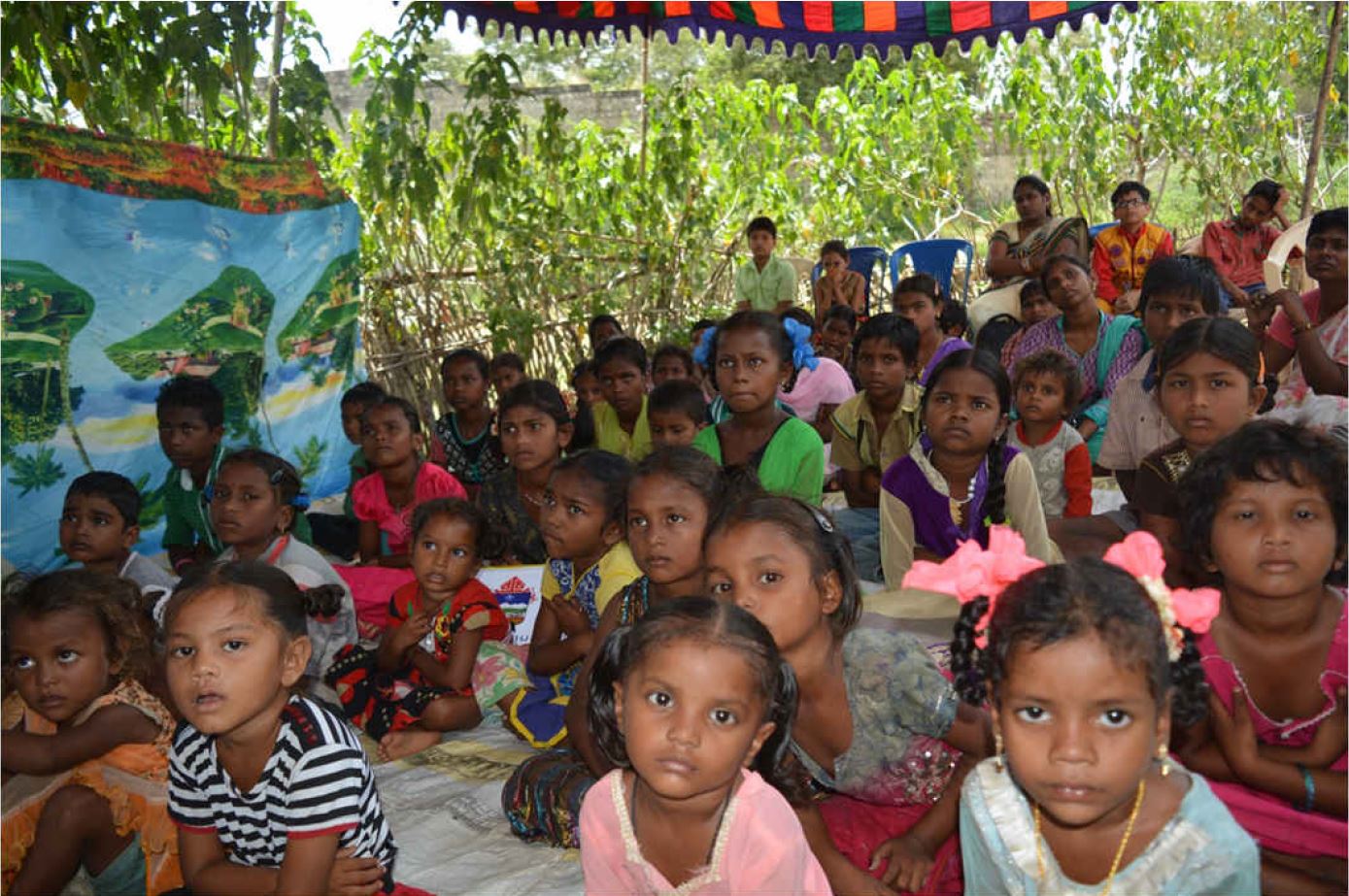 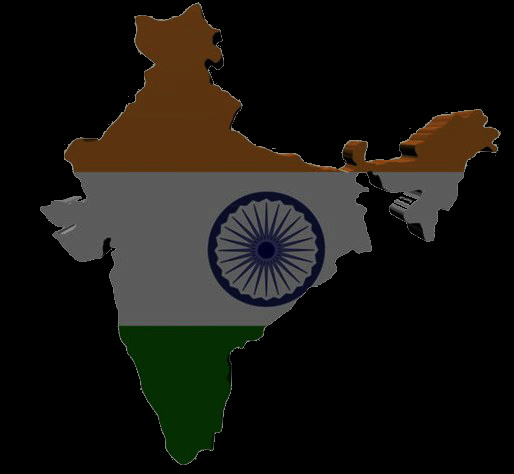 SAVE TRUST:   Helping Mining Children for Education in India
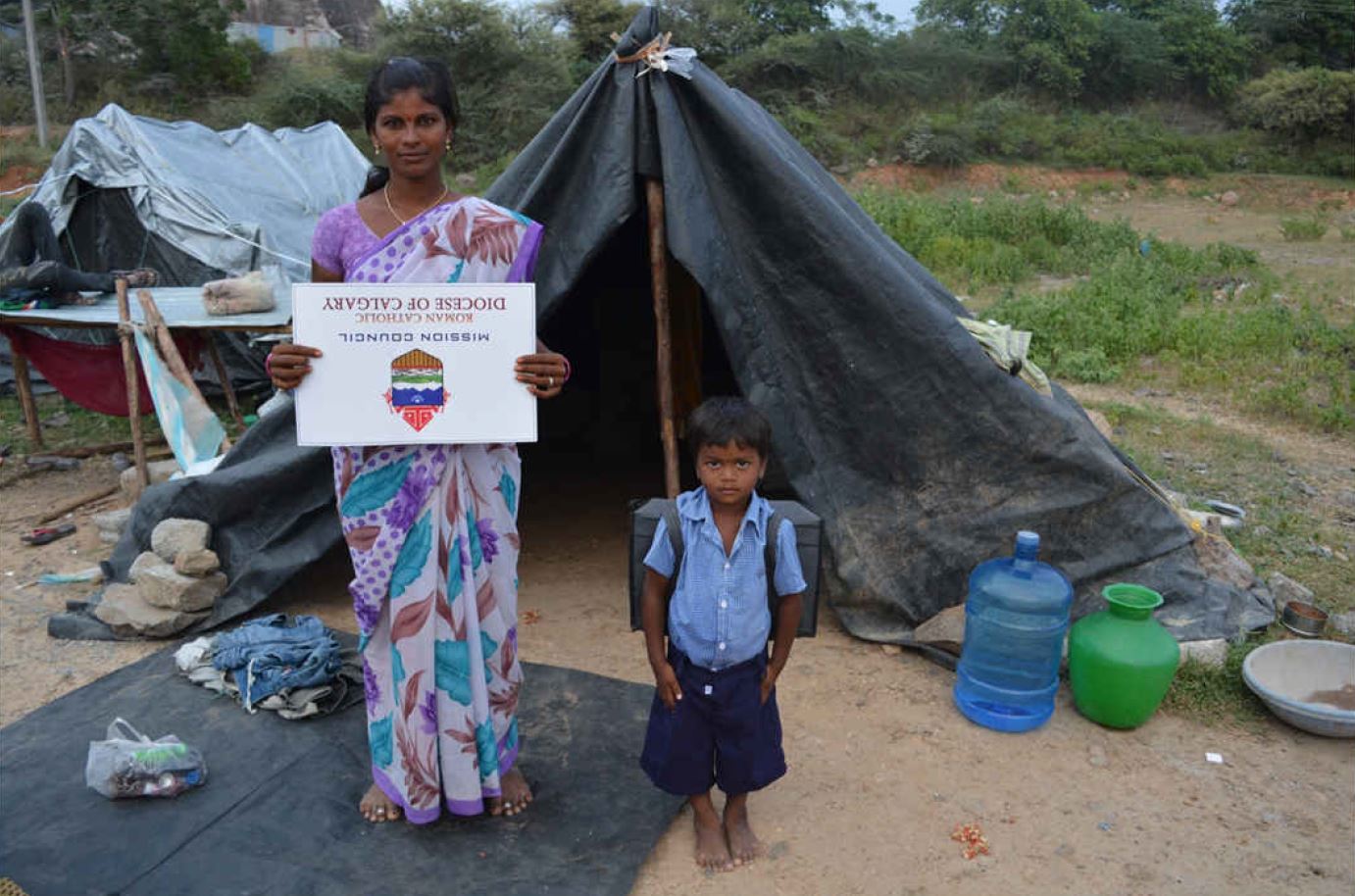 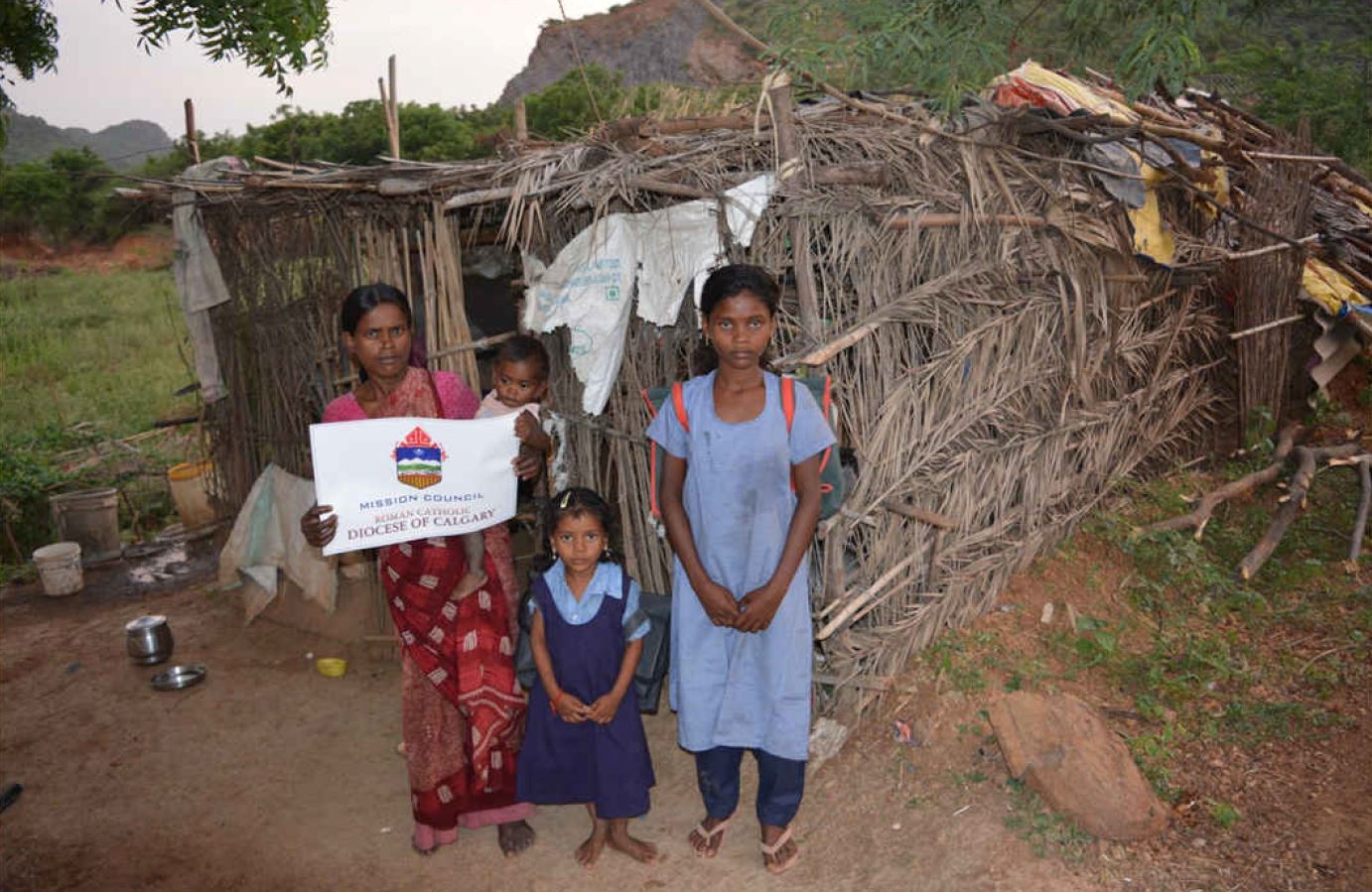 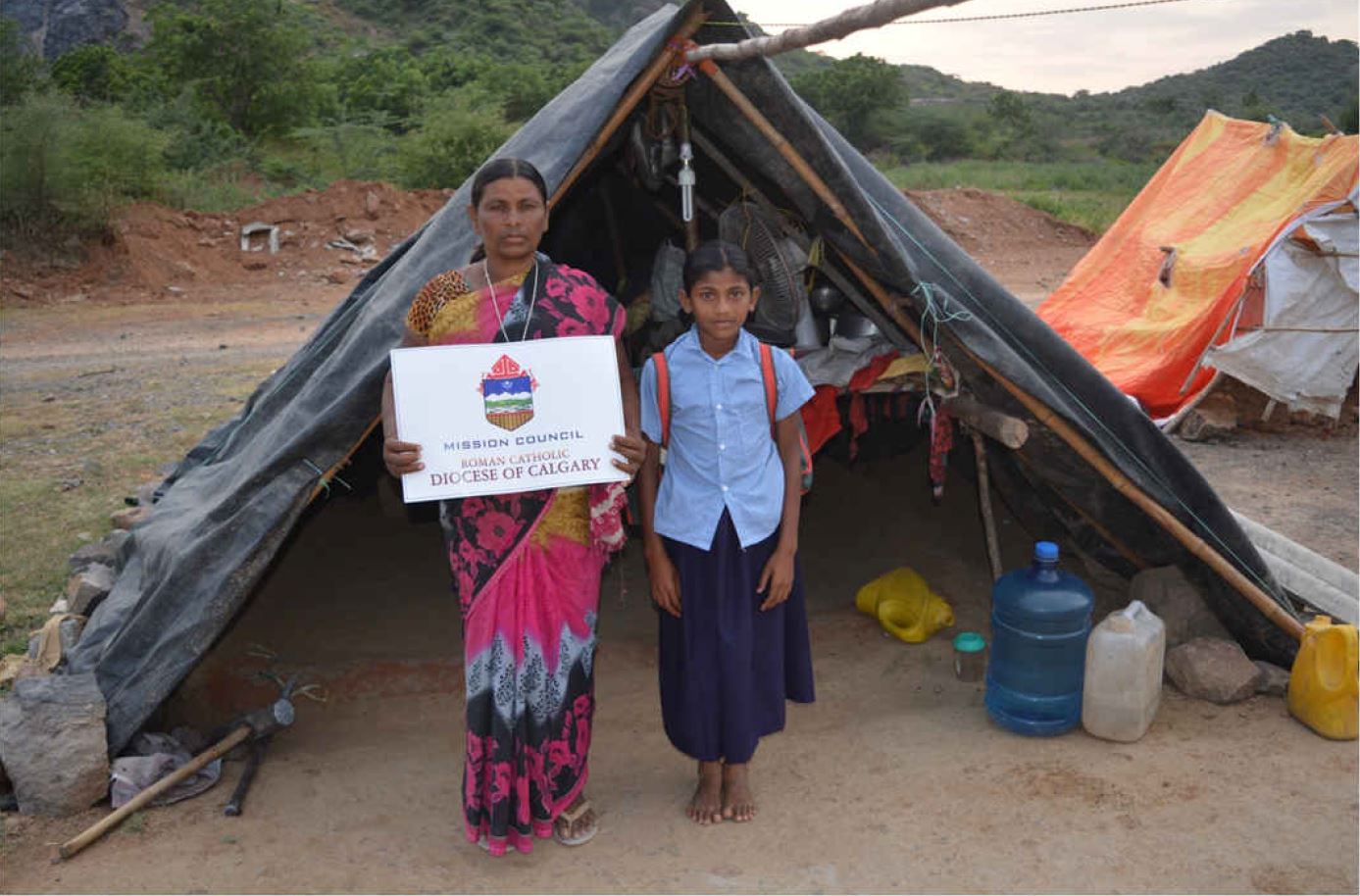 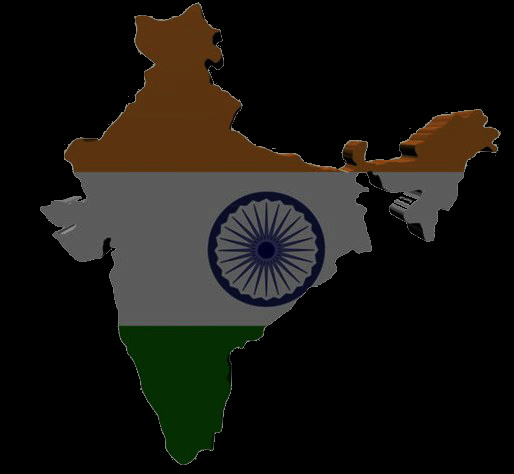 MULTIPURPOSE SOCIAL SERVICE SOCIETY OF CUDDAPAH DIOCESEVOCATIONAL SKILL TRAINING IN TAILORING AND EMBROIDERY
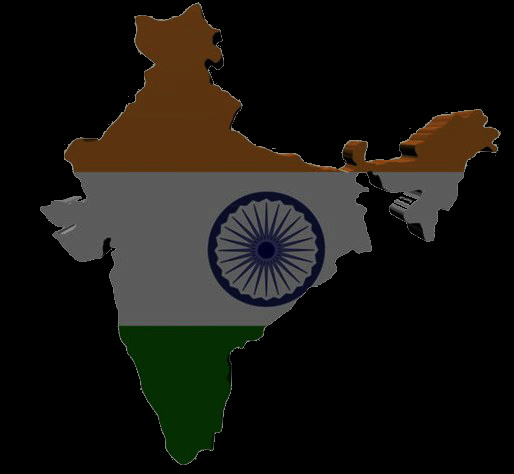 Mariapuram-Cuddapah-3.A.P. India
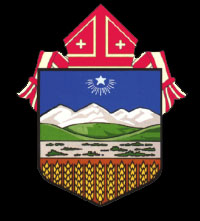 MULTIPURPOSE SOCIAL SERVICE SOCIETY OF CUDDAPAH DIOCESEVOCATIONAL SKILL TRAINING INTAILERING AND EMBROIDERY
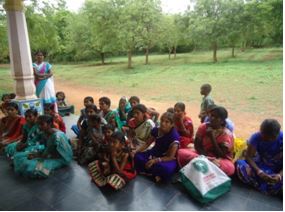 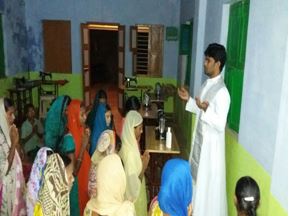 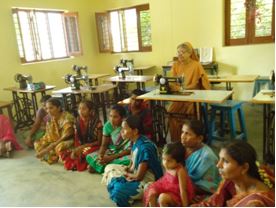 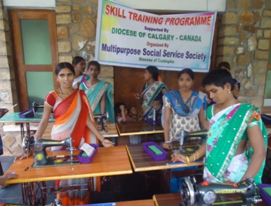 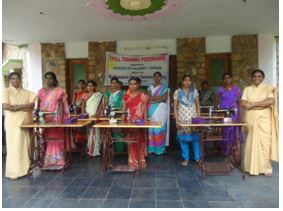 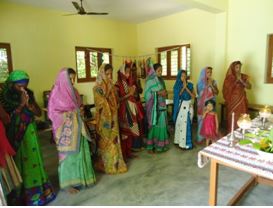 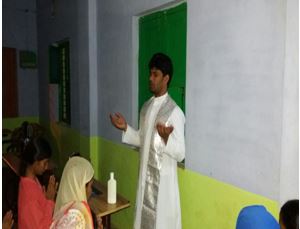 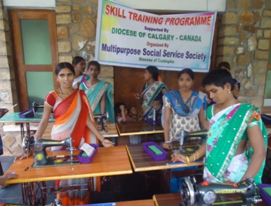 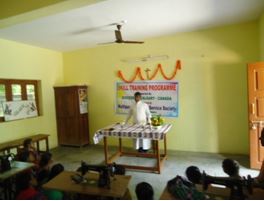 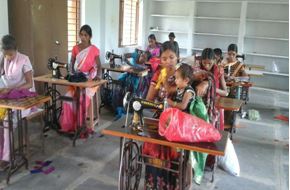 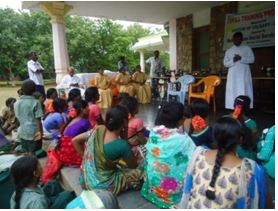 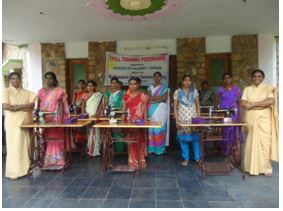 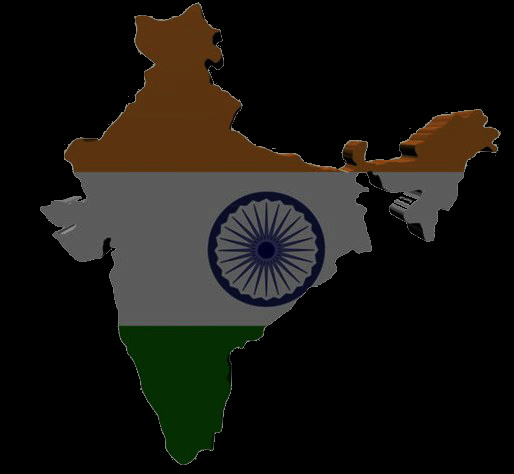 MULTIPURPOSE SOCIAL SERVICE SOCIETY OF CUDDAPAH DIOCESEVOCATIONAL SKILL TRAINING INTAILERING AND EMBROIDERY
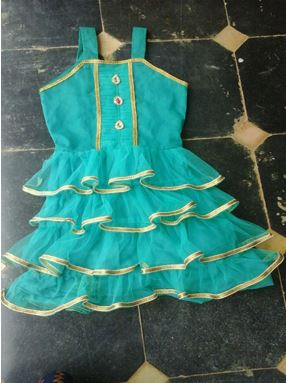 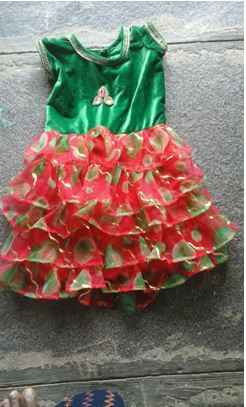 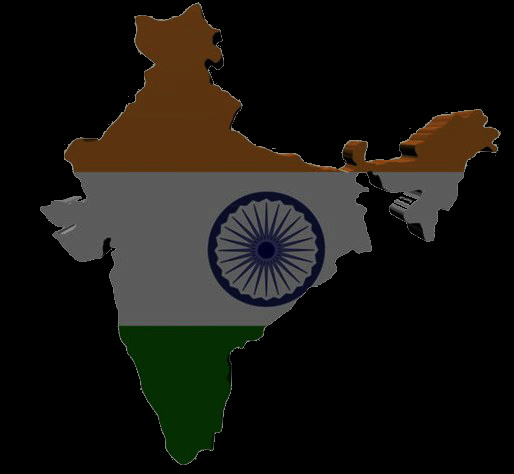 HAPPY LIFE: Social Development Foundation in Sri Lanka
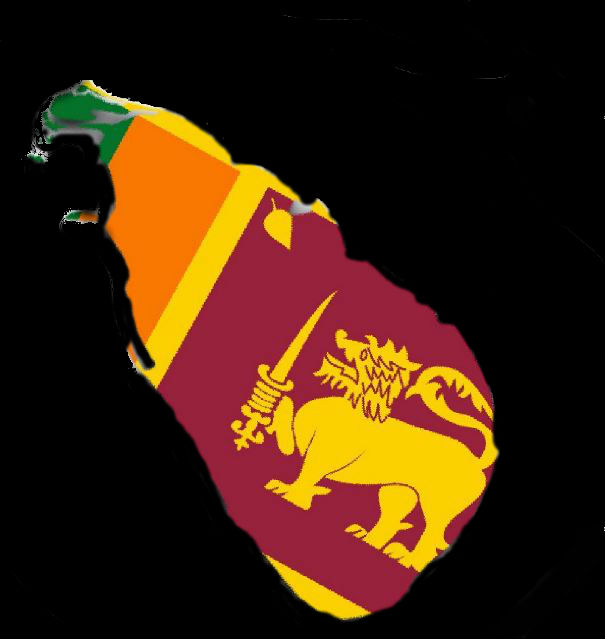 34/1 Loluwagoda 
Mirigama, Sri Lanka
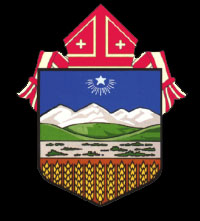 1. Drug Prevention and Awareness Programs for School Children.
No of Programs: 20
N0 of Participants: 2,951
No of Schools : 20 
Money Spent: RS 364,560.00
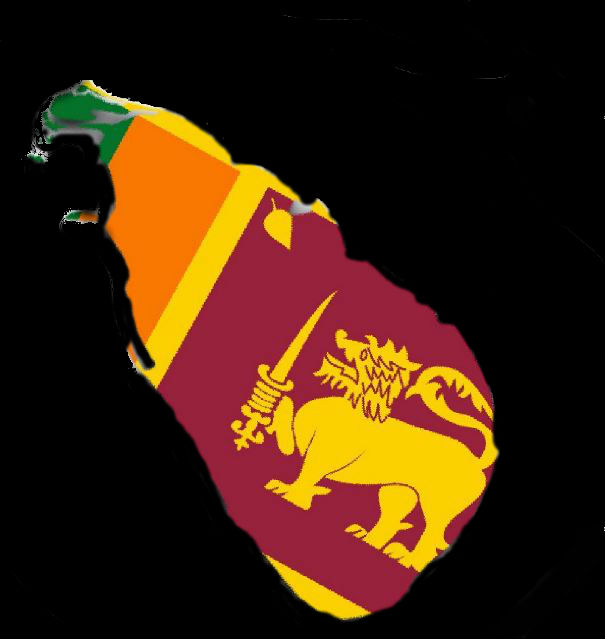 1. Drug Prevention and Awareness Programs for School Children.
Bills: Attached
School children between ages(12-16)
25 Schools in the area was chosen
All the principals from the 25 schools were given a presentation about the program. 
After the presentation permission was granted by 20 principals to carry our the one hour program during school time as we requested. 
A special segment on alcohol abuse and smoking addictions also was included.
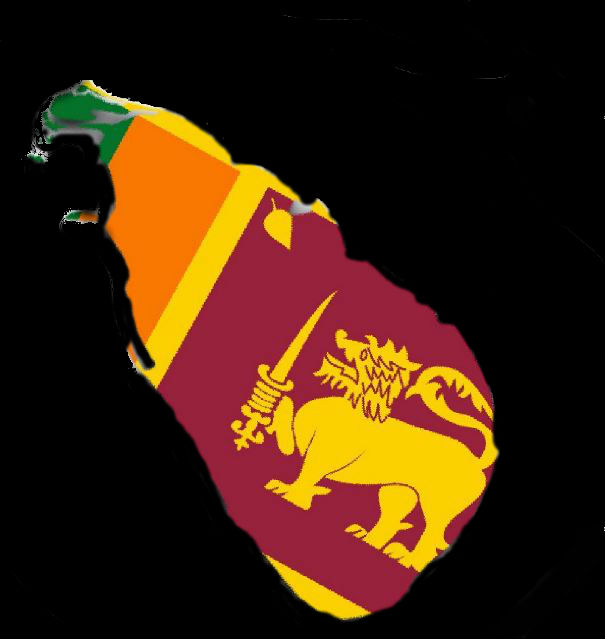 2. Practical Leadership Skills Development Program
No of Programs: 10
N0 of Participants: 1,226
Money Spent: RS 143,210.00
Bills: Attached
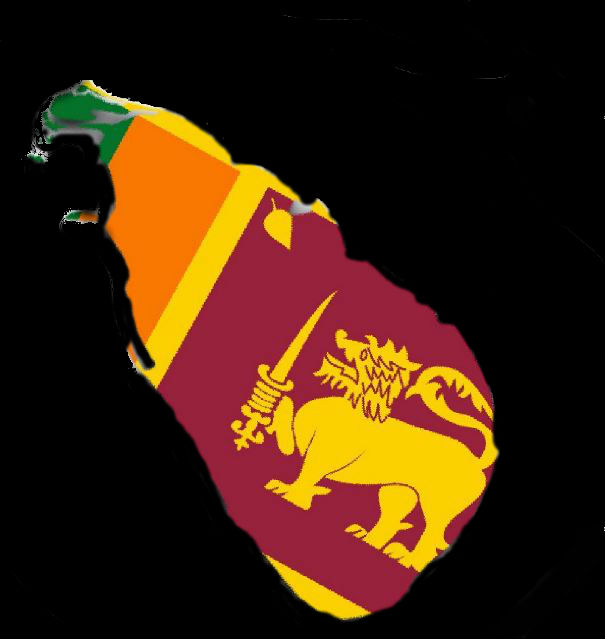 2. Practical Leadership Skills Development Program
Team activities: Children who miss out in school to lead get a chance to take a leadership role.  Teams are divided and given small tasks to achieve.

Effective and fearless communication: The leader of the team has to come forward and share the task with the rest.  Team members join in and describe how and in what way it was achieved.
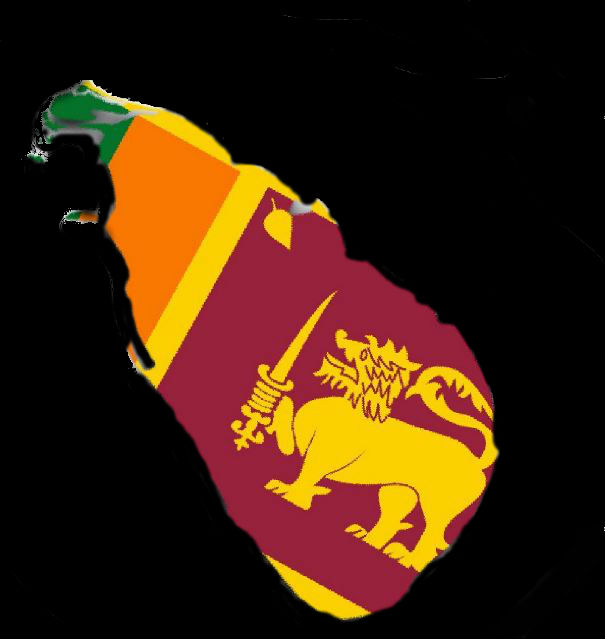 2. Practical Leadership Skills Development Program
Negotiating skills: When other group often counter methods of achieving those tasks and better ways the team must prove that why that their methods were better.  No one is encouraged to criticise each other but to offer best possible alternatives of solving tasks.

Family time:  All children are given a task to get the family members together in the evenings after their parents return home after work.  A small prayer time to thank and to have game time.
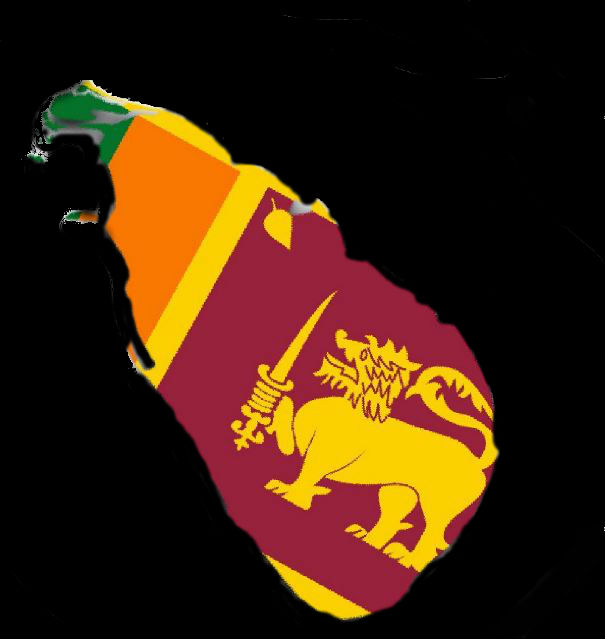 2. Practical Leadership Skills Development Program
Reading: To reduce the TV time for a day starting from 5 minutes a day and put that time into reading whatever they like.  Do not need a book but at least a paragraph from a newspaper or a magazine.  Introducing about the rich history of the country and leaders.

Money management: The importance of saving money even how to educate their parents on cutting costs.
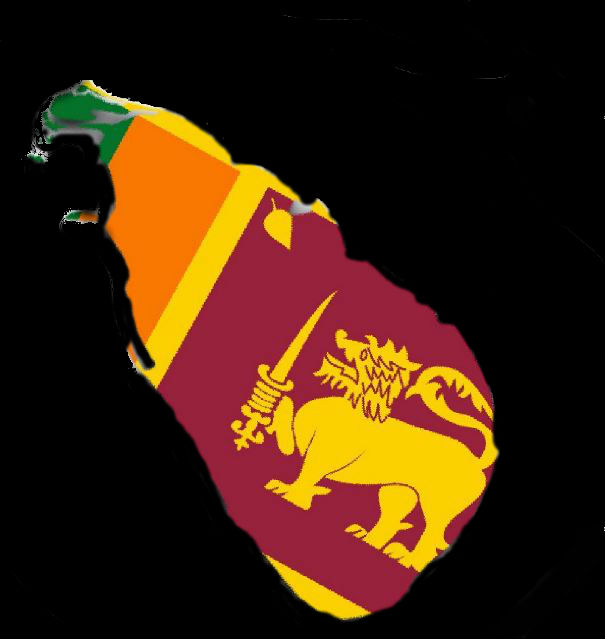 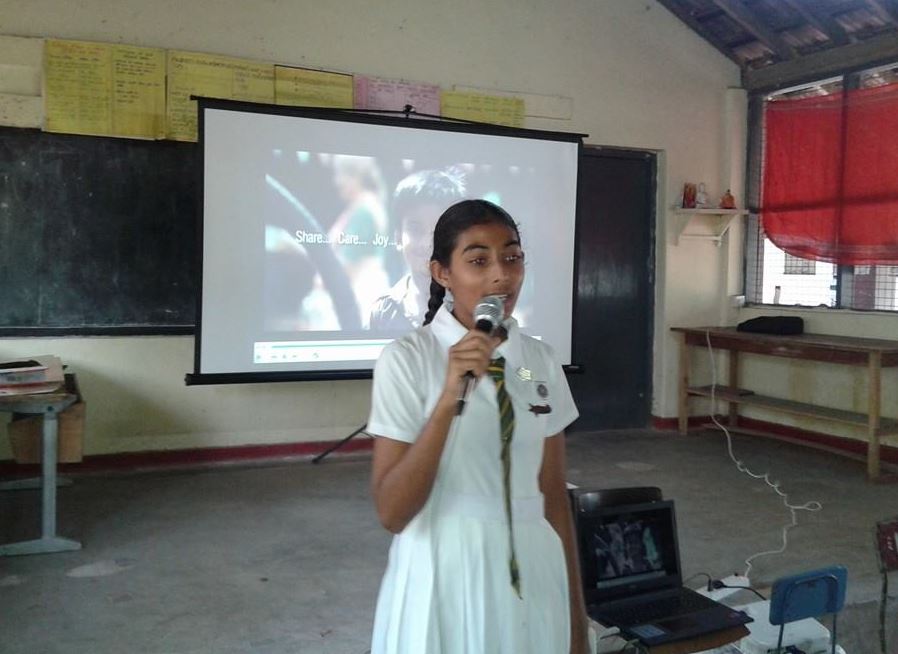 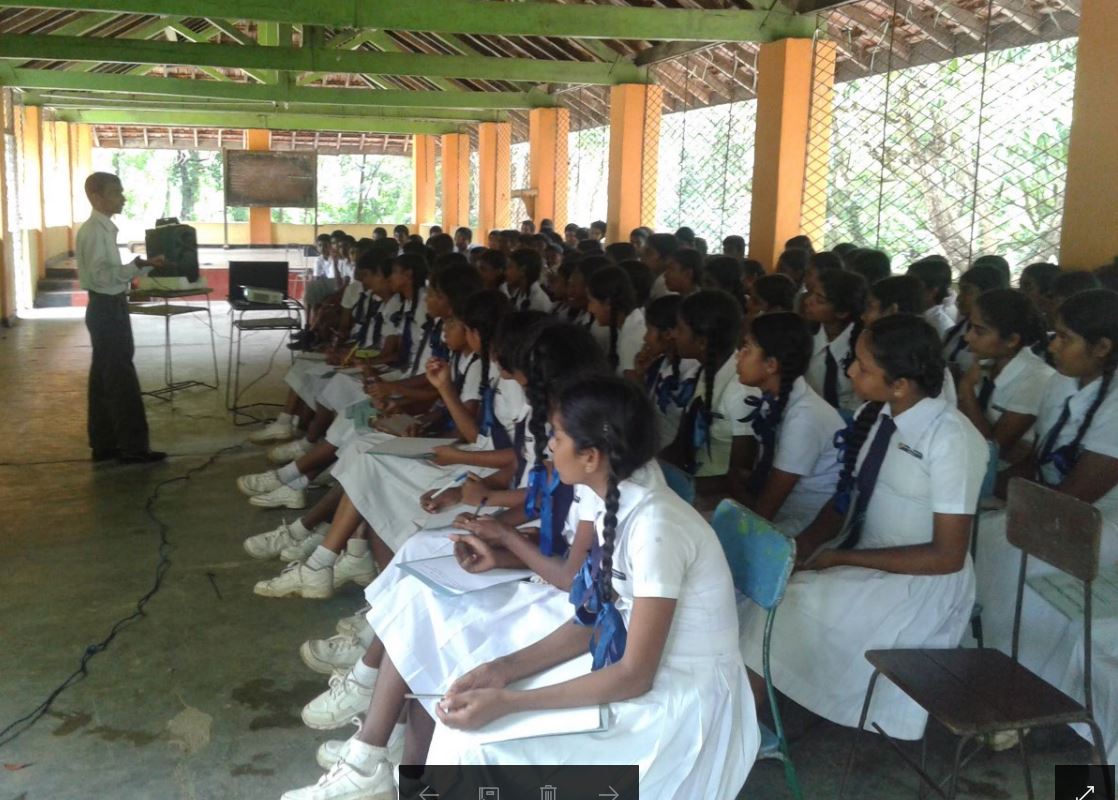 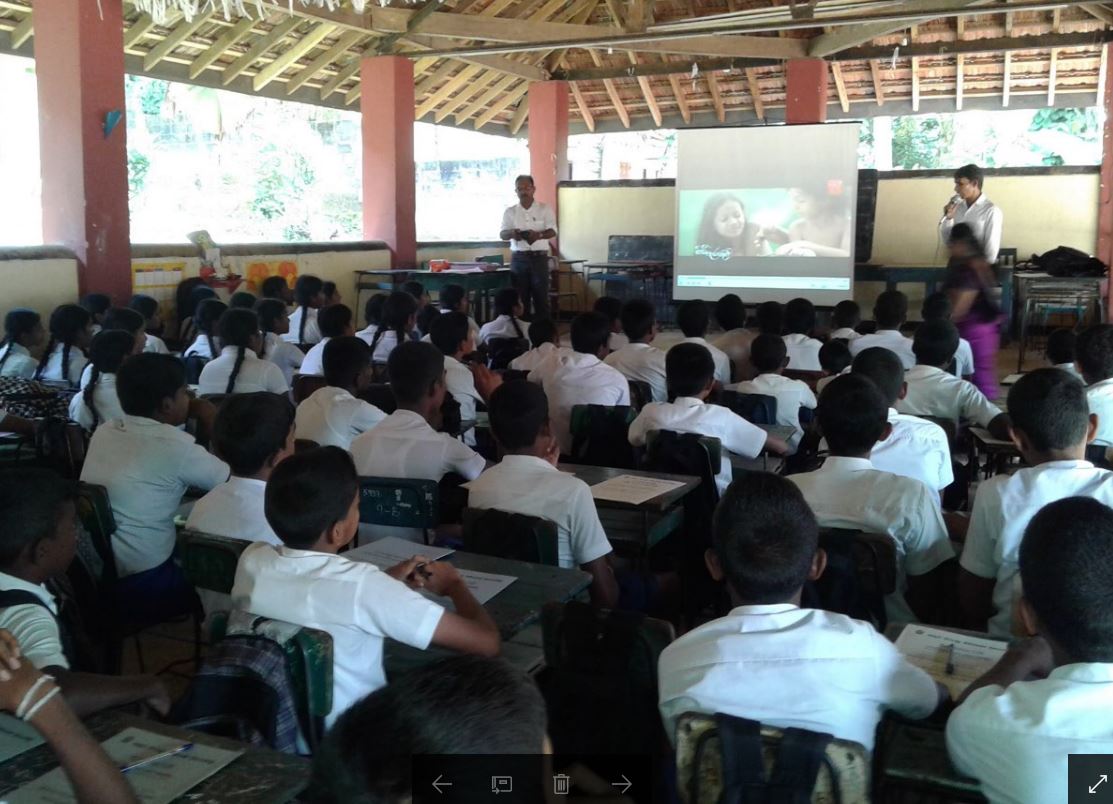 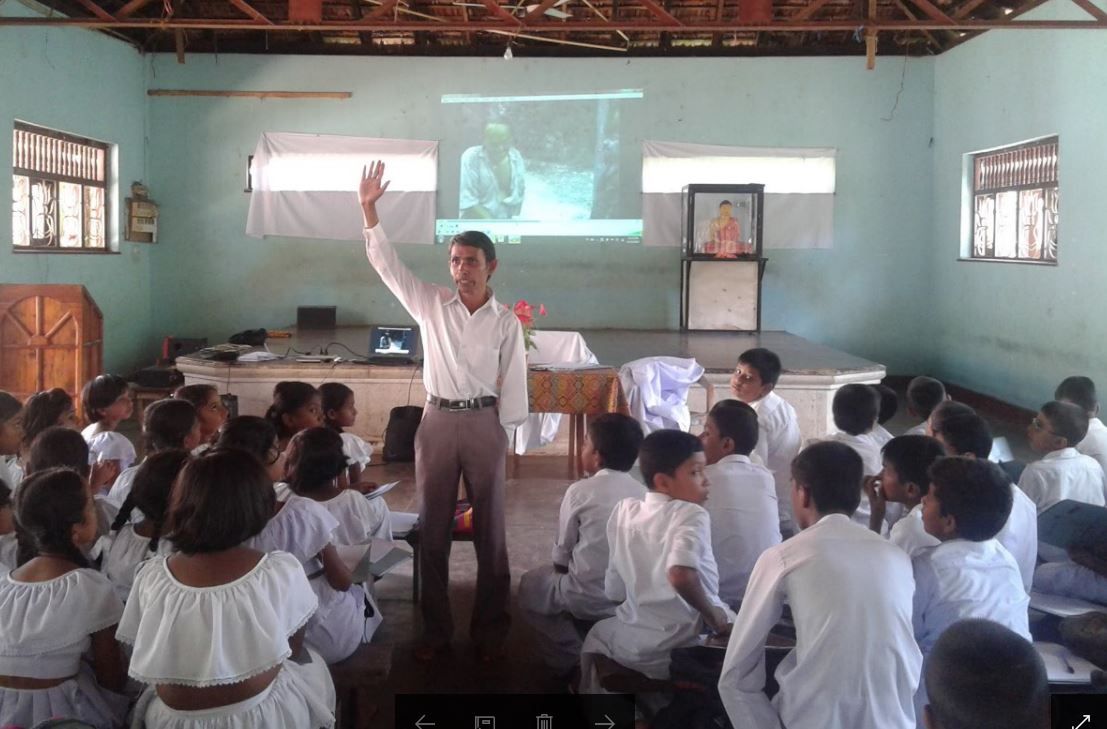 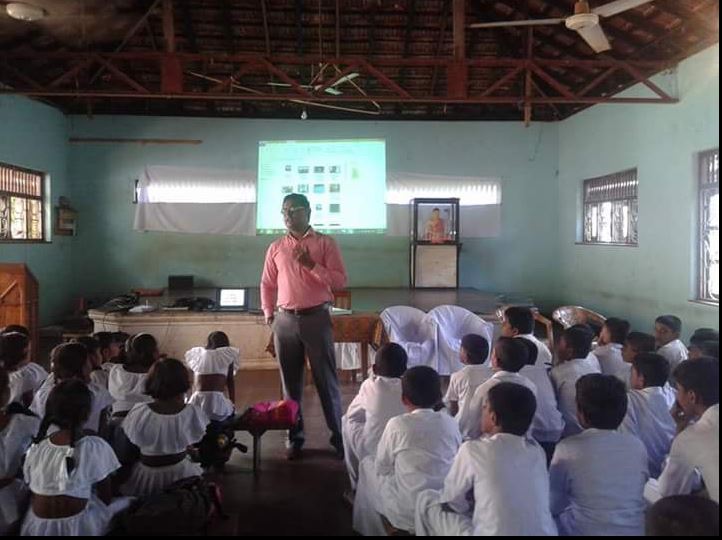 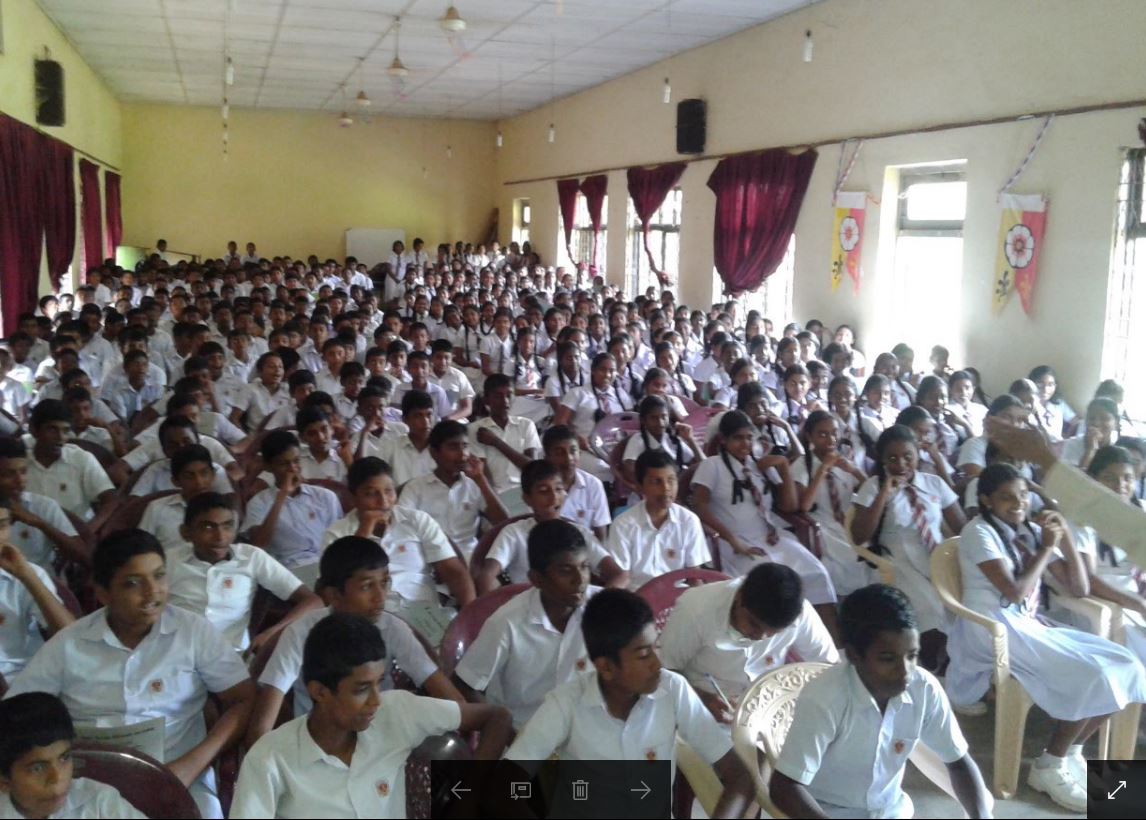 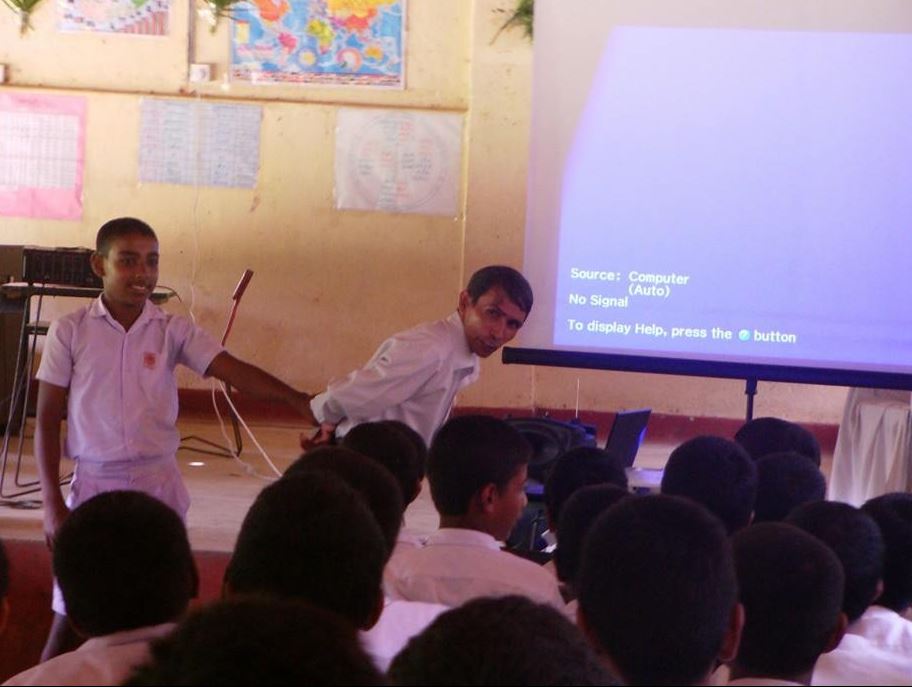 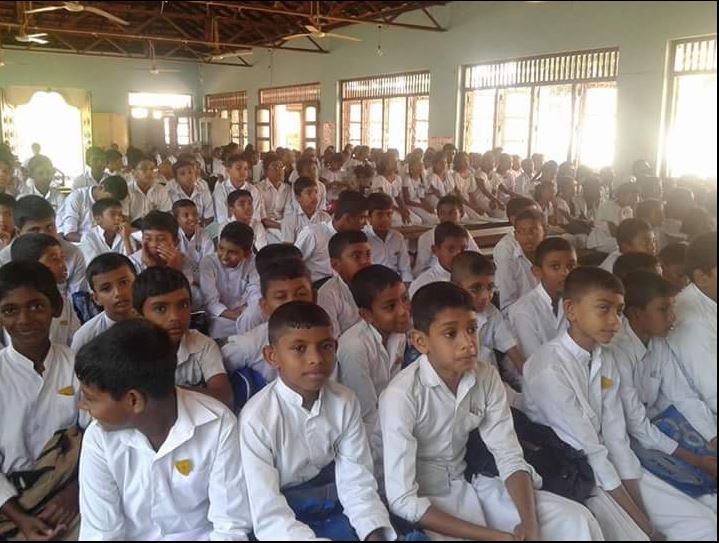 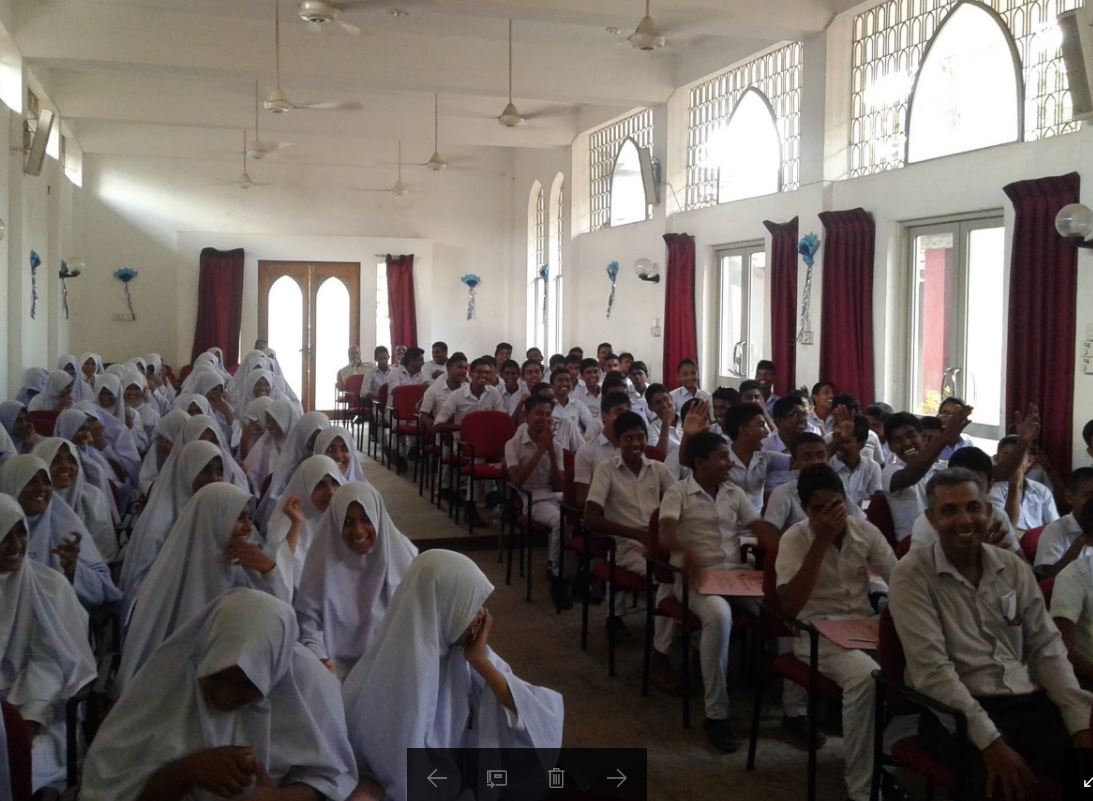 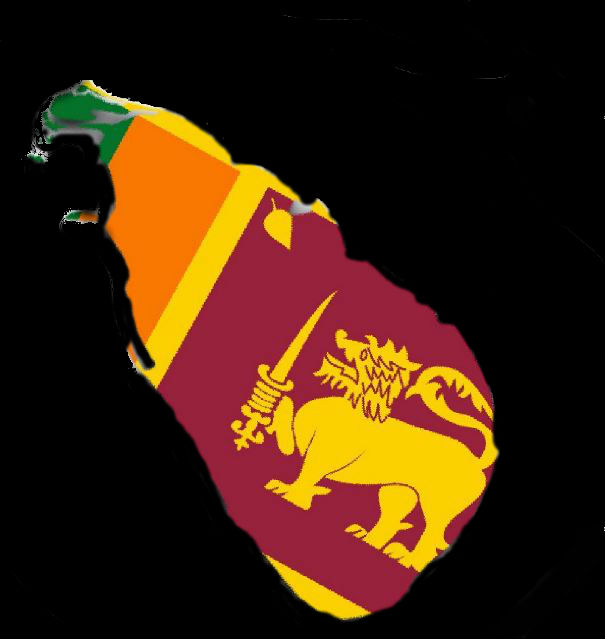 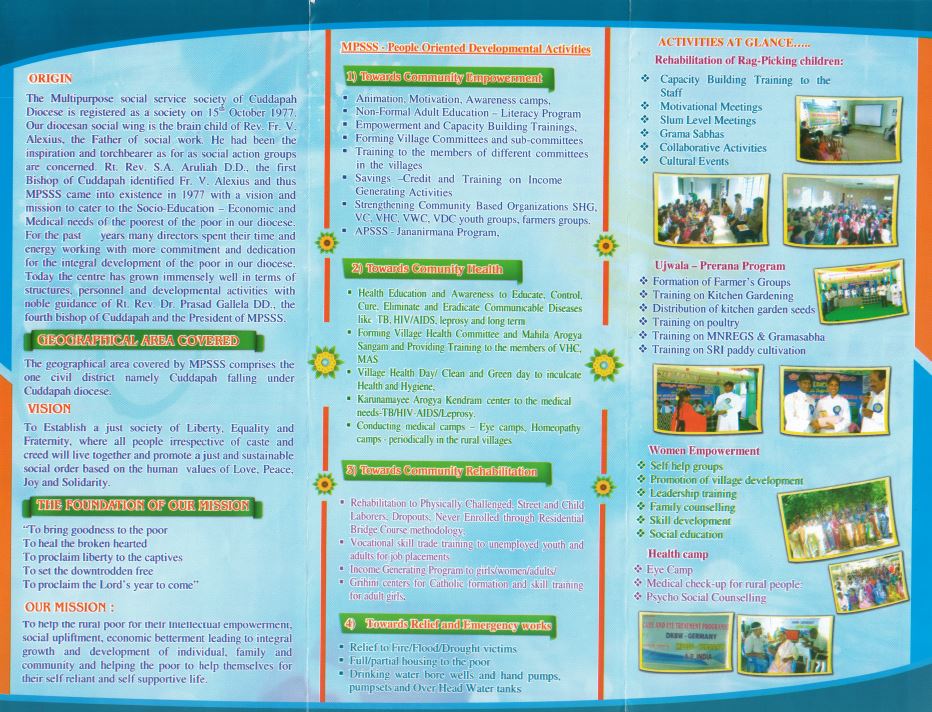 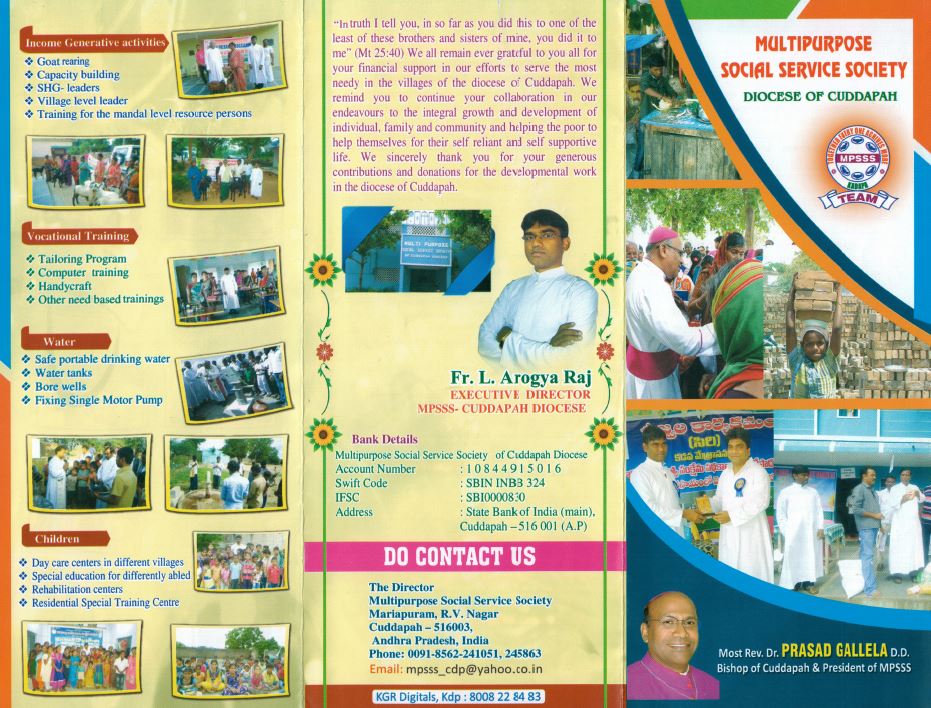 DARJEELING JESUIT PROVINCE
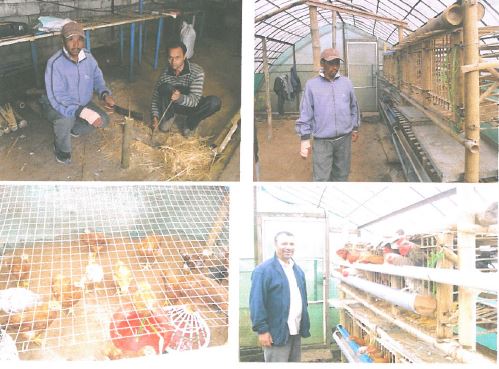 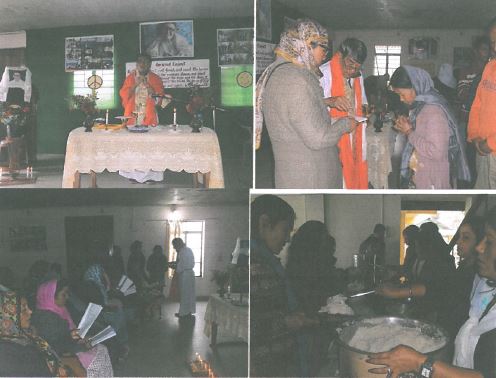 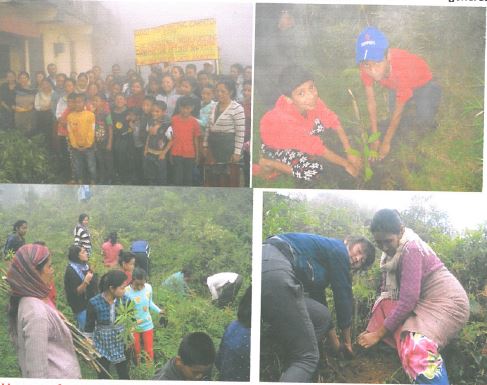 CATHOLIC EPARCHY OF KEREN – ERITREACHURCH CONSTRUCTION IN HAMEDEY
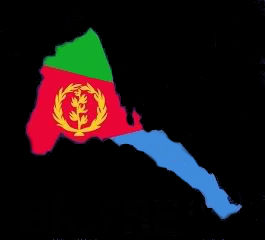 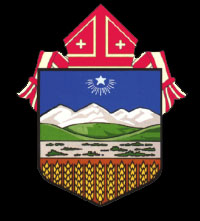 Metal work in the workshop place, ready to be transported to Hamedey
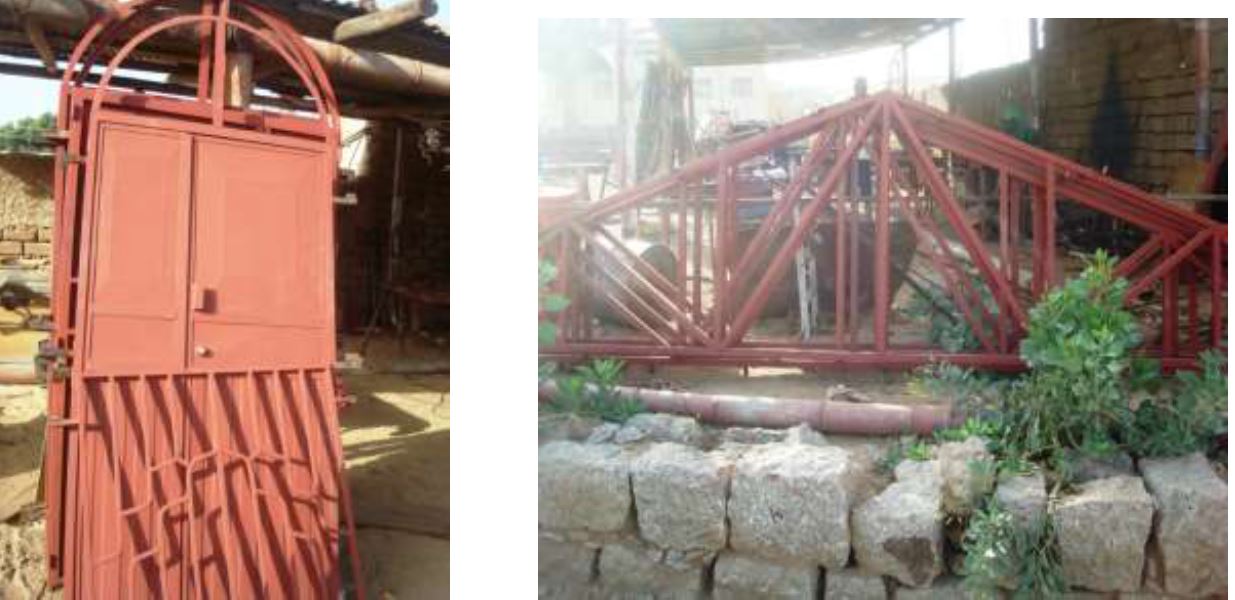 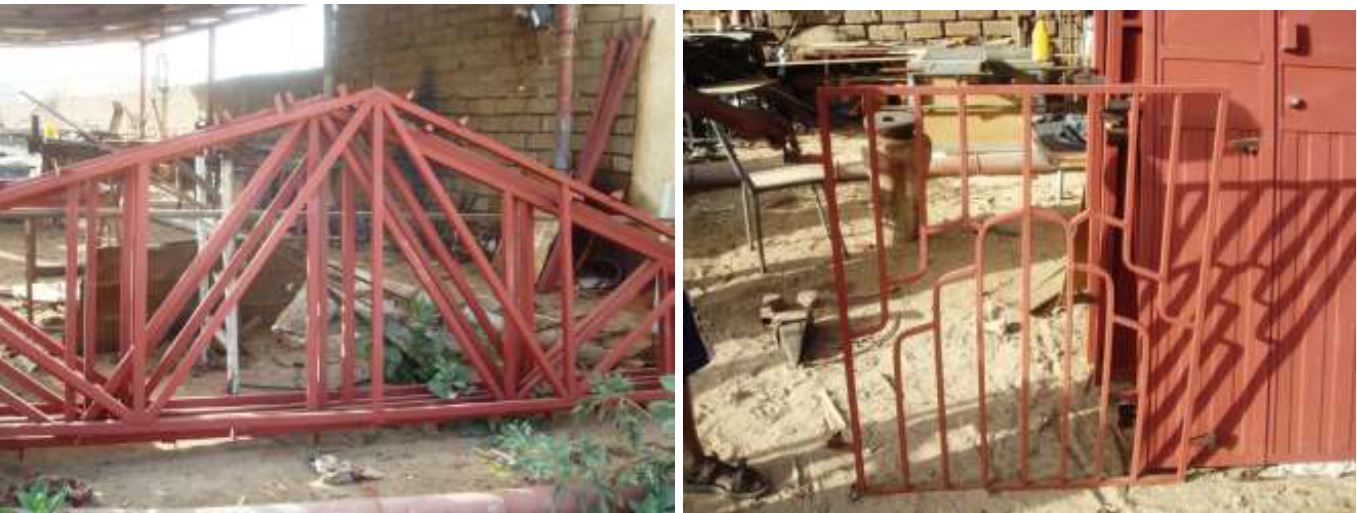 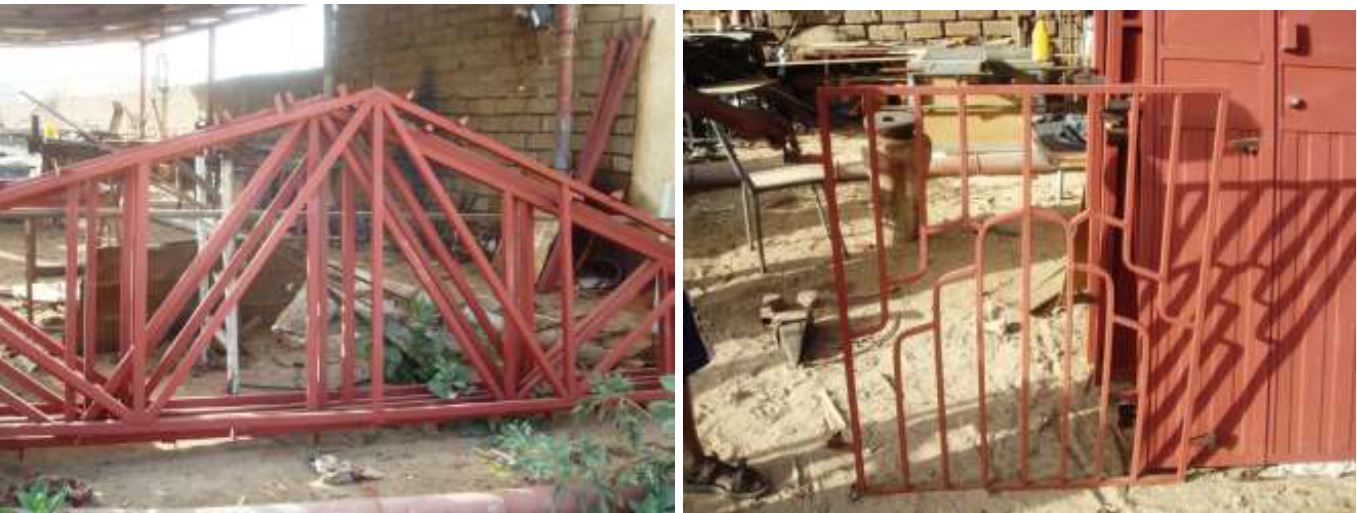 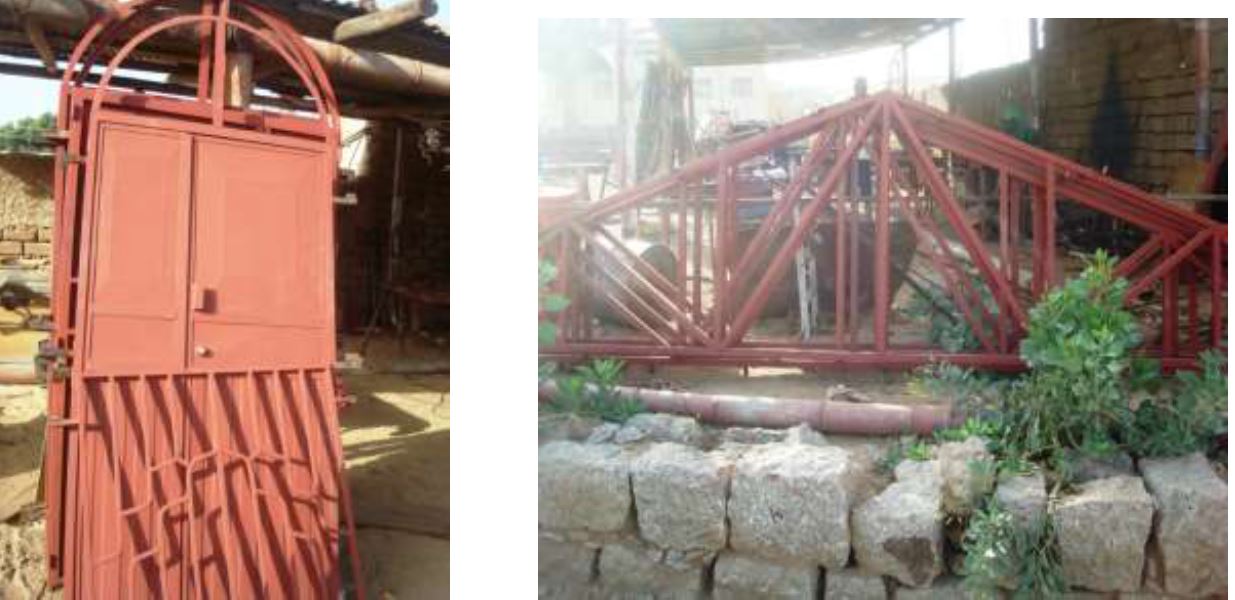 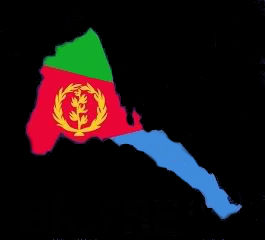 Sand and stone collection
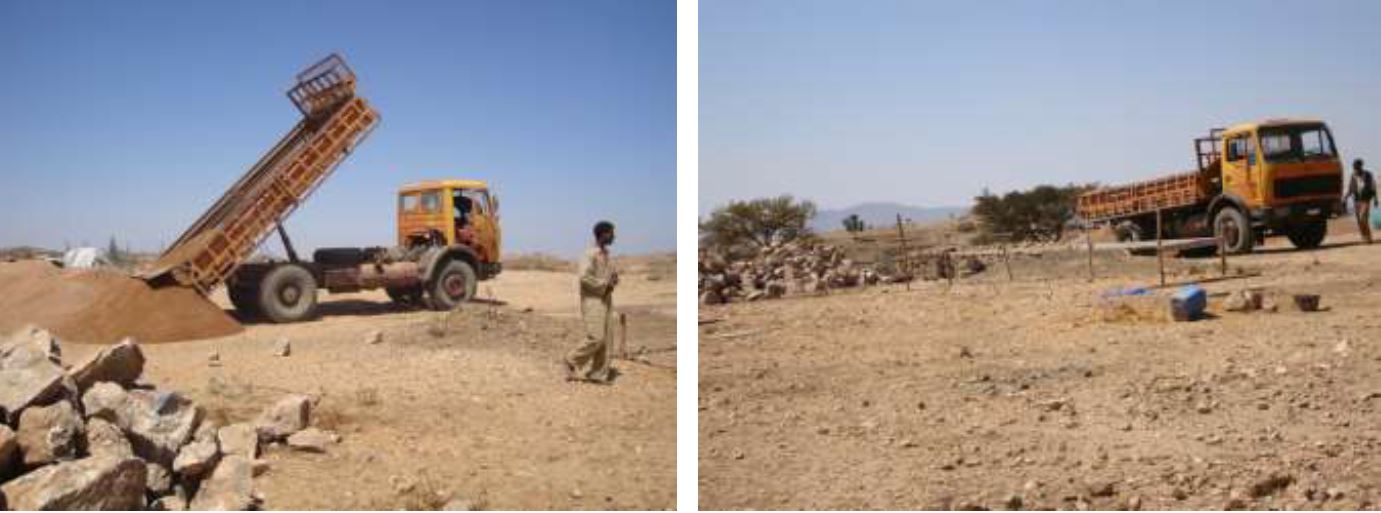 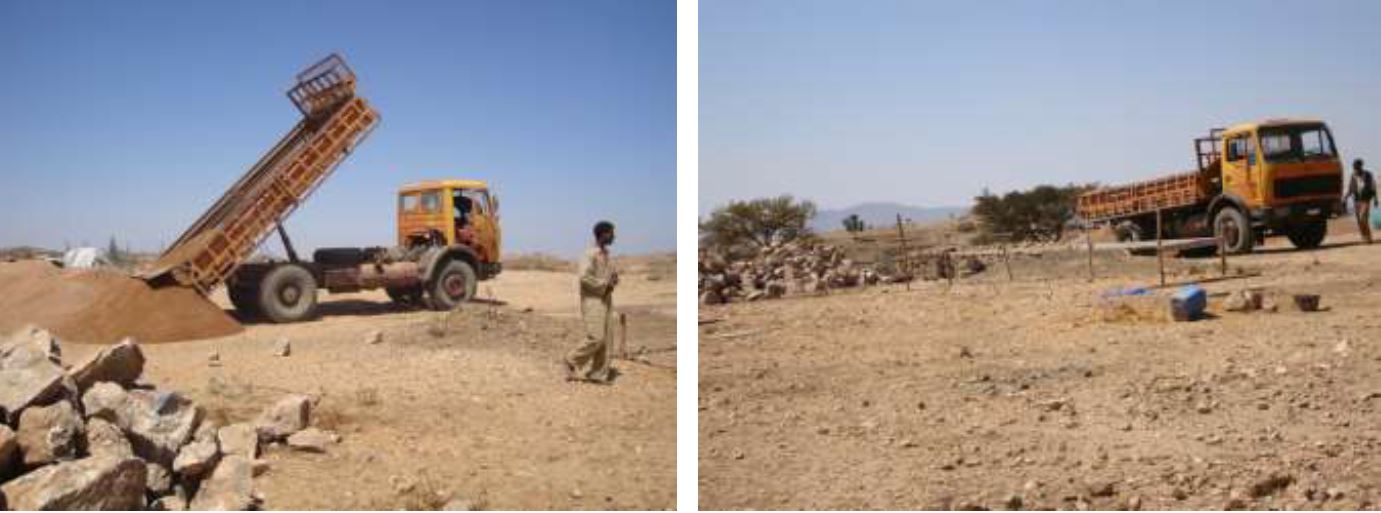 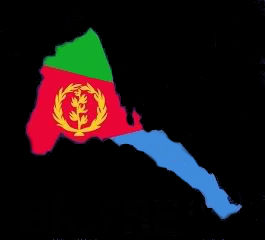 UNIVERSITÉ NOTRE-DAME DU KASAYIRD DU CONGO​FURNITURE FOR CHAPEL
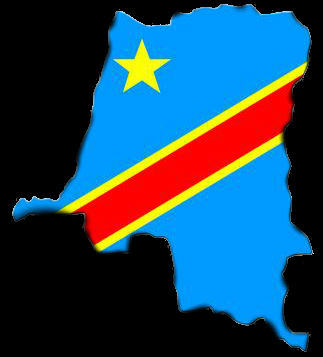 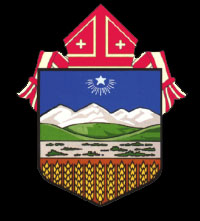 UNIVERSITÉ NOTRE-DAME DU KASAYI RD DU CONGO​FURNITURE FOR CHAPEL
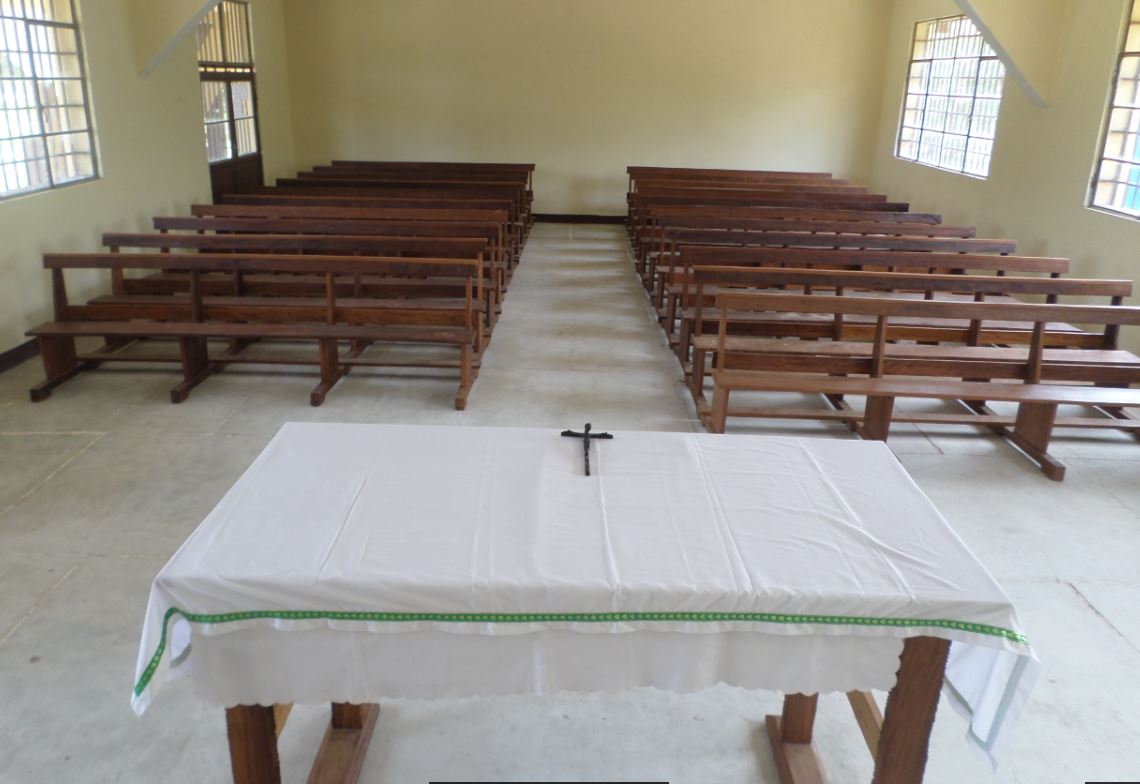 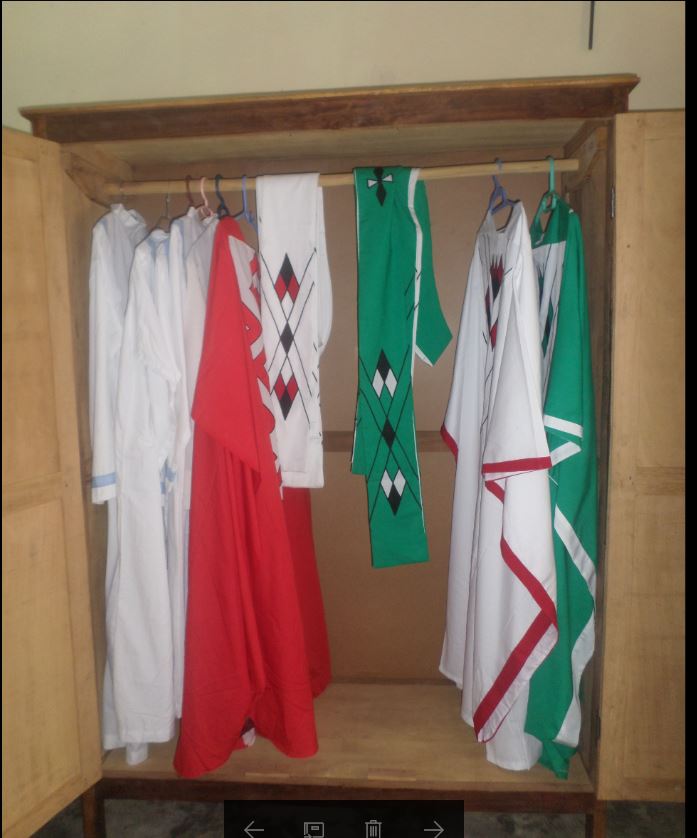 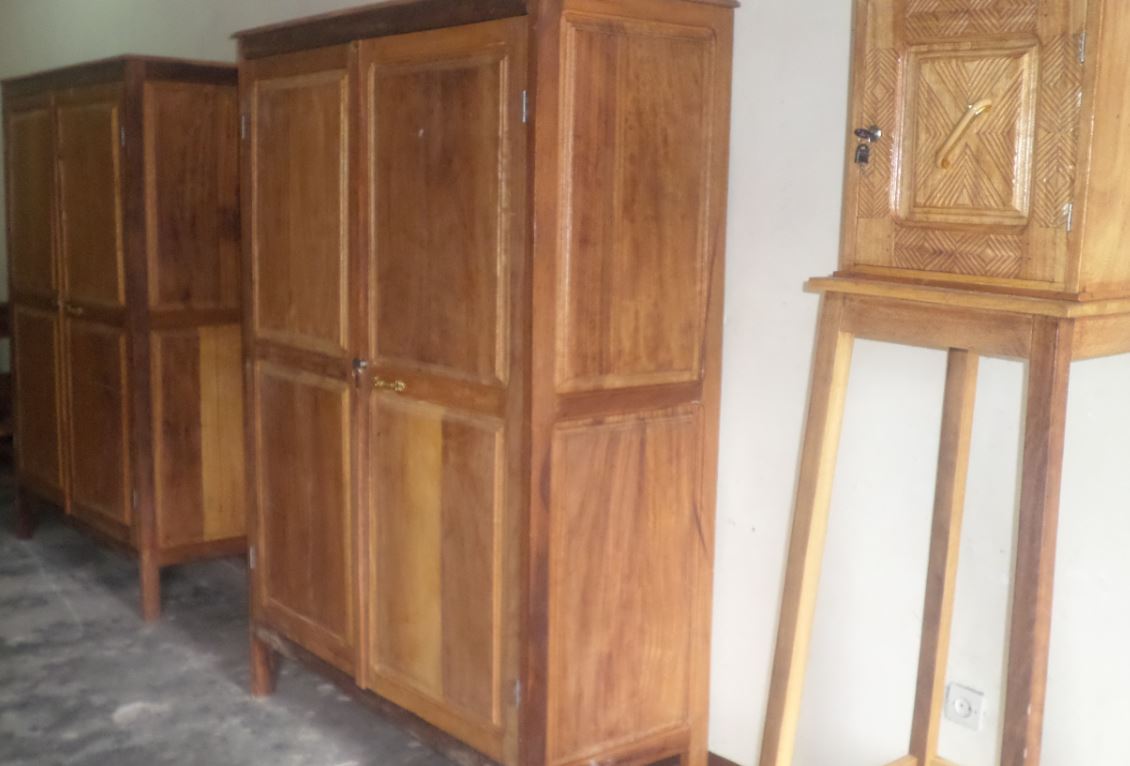 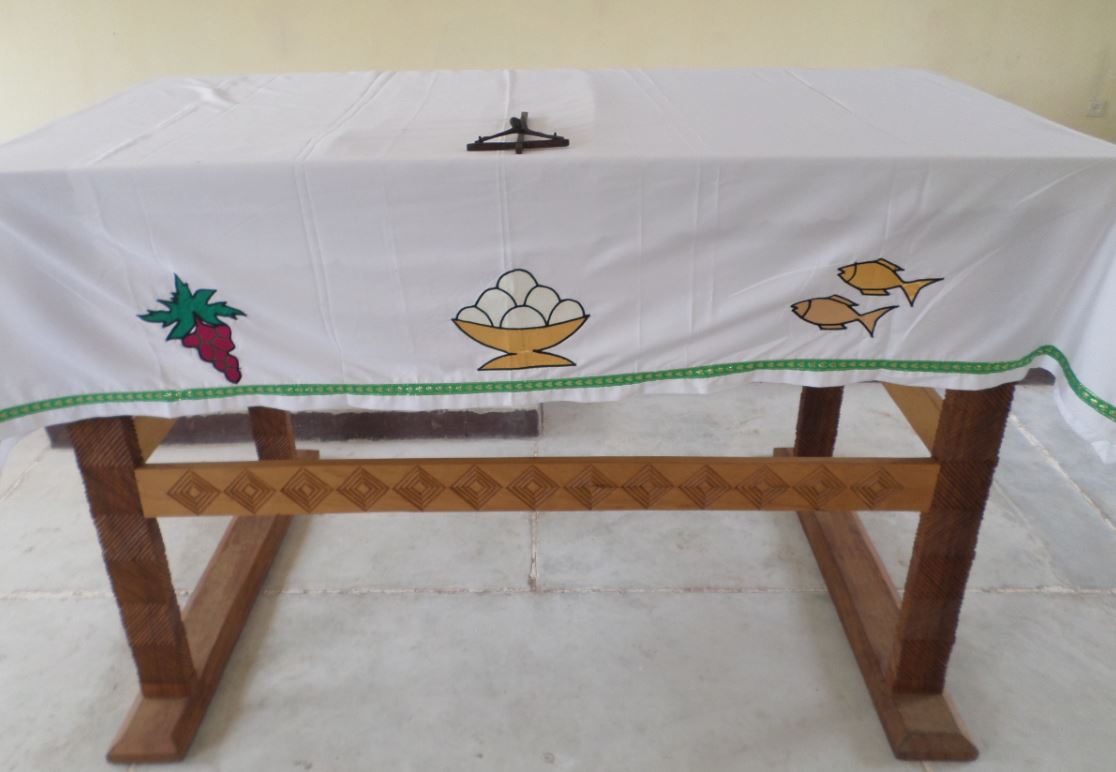 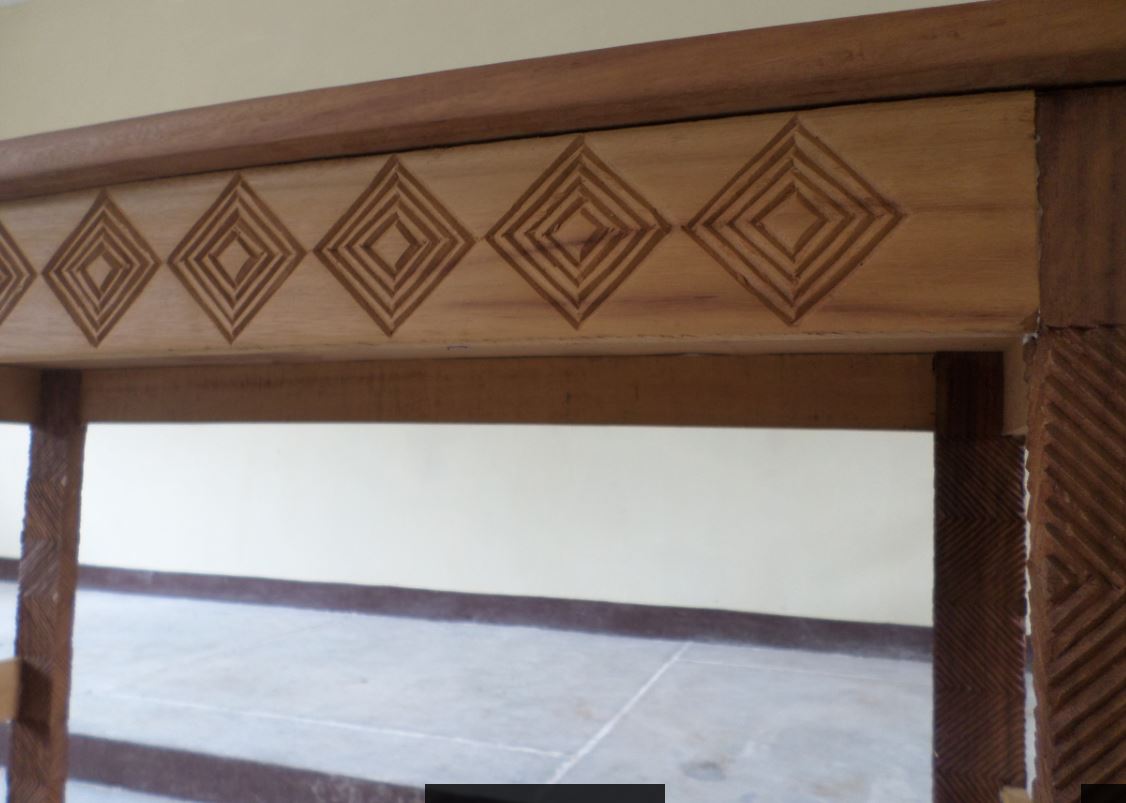 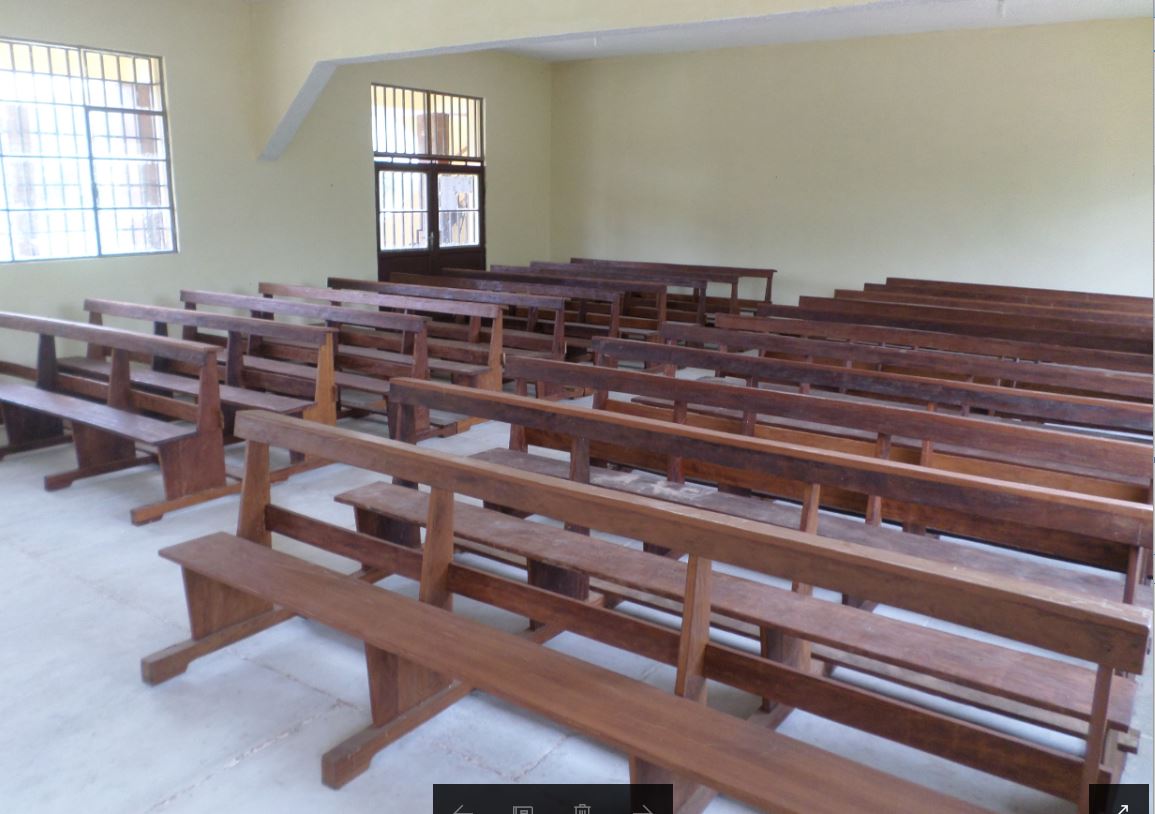 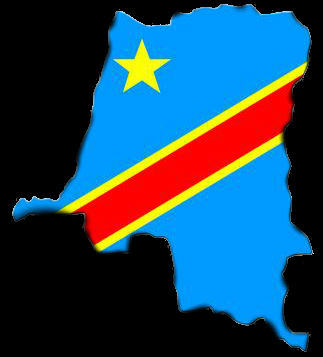 INDIA: Vellore Diocese​
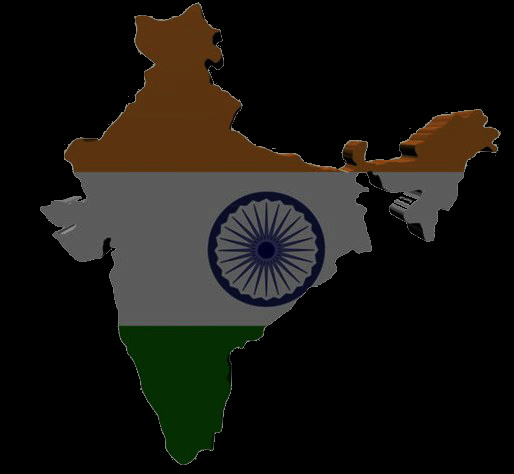 Codep-Chetpet – 606801
Carpentry Tools for the Vocational Training to the Young Boys.
Provided 40 set of Tools.
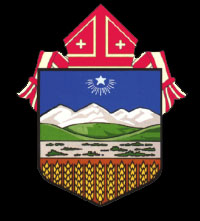 INDIA: Vellore Diocese​
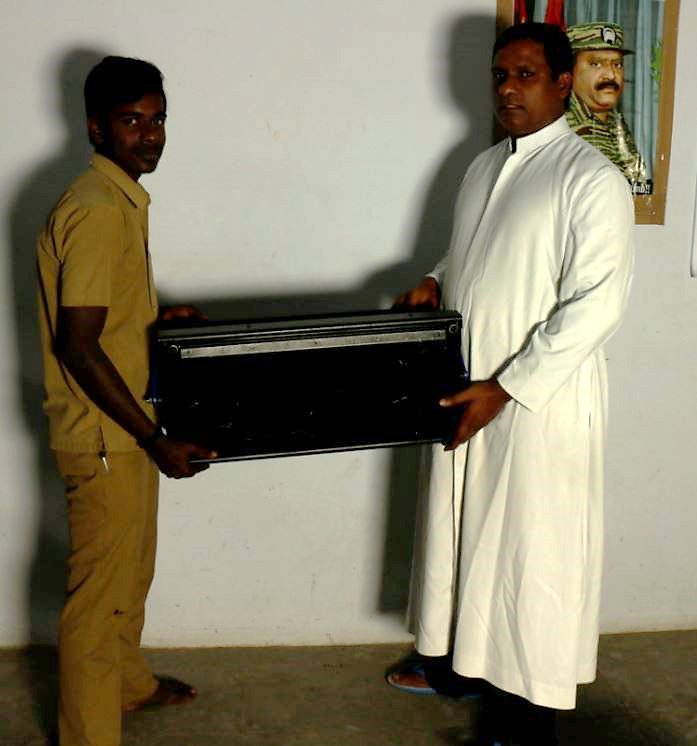 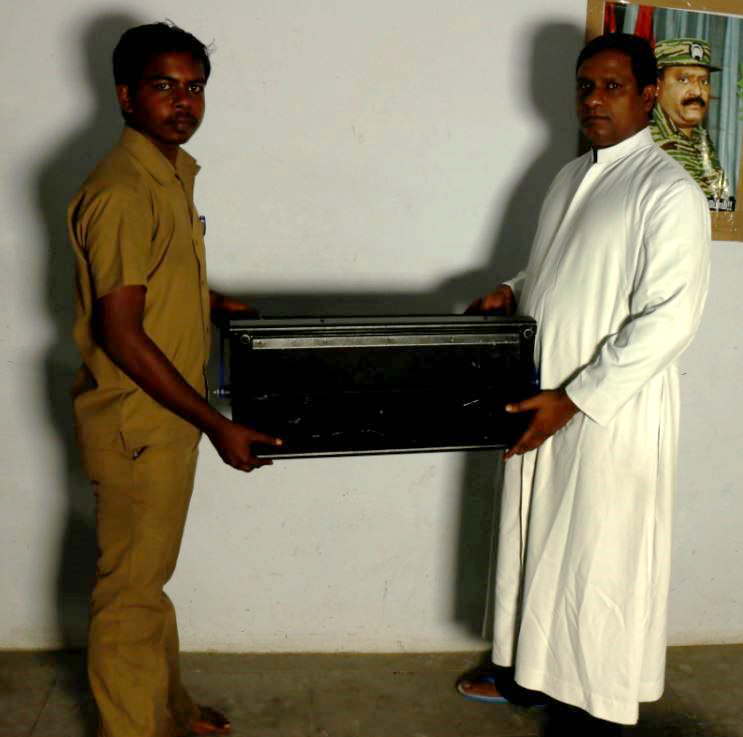 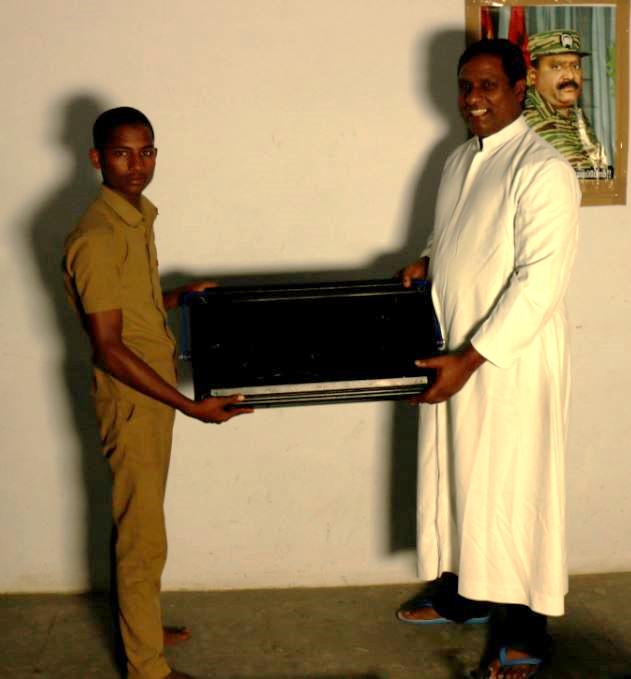 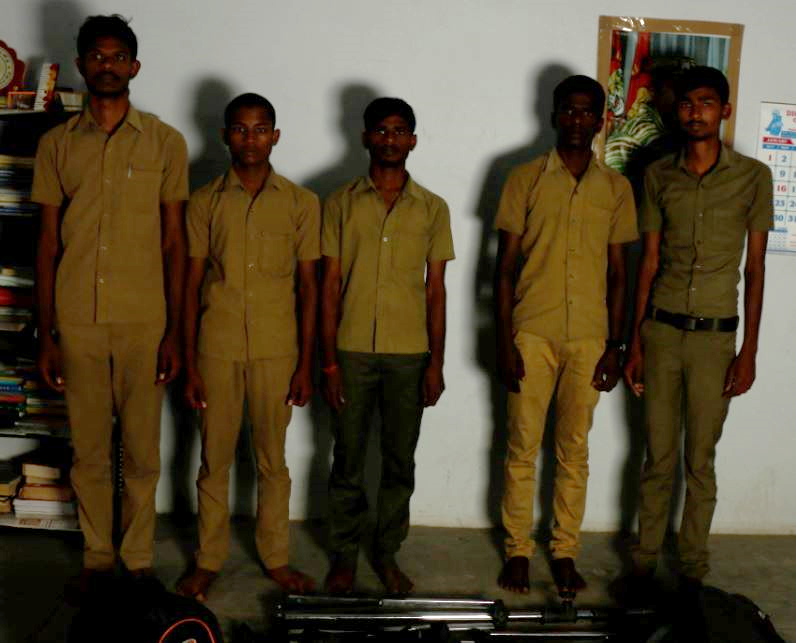 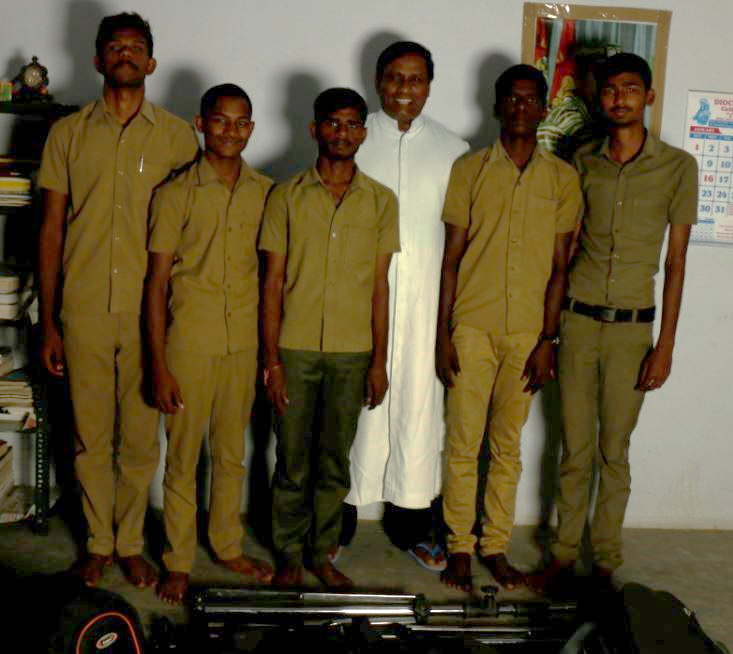 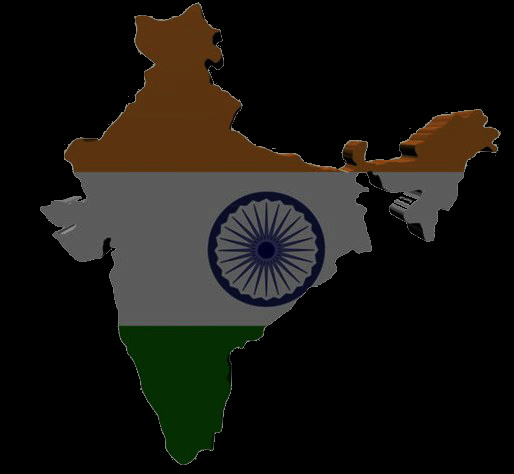